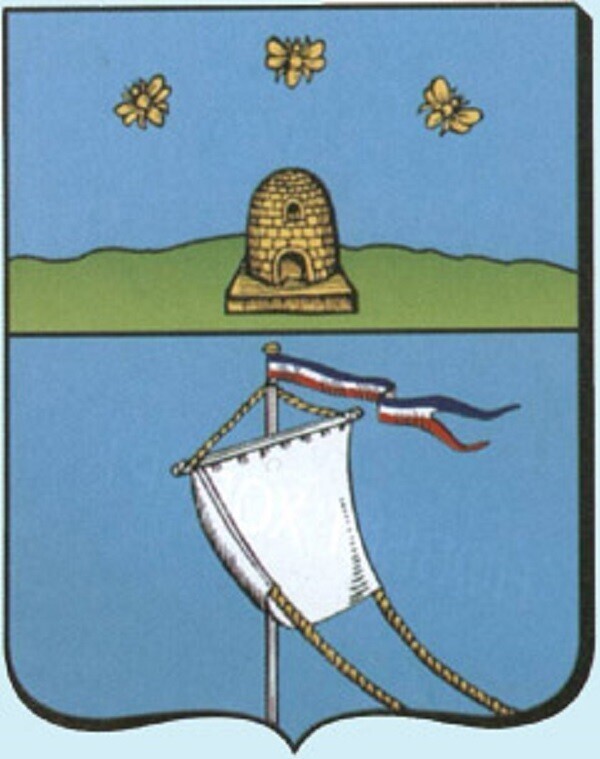 Номинация «Учреждения дошкольного образования»Проект  по патриотическому воспитанию в средней группе
«Моя малая родина Елатьма»
Пименова Ольга НиколаевнаЛасинская Наталья Викторовна
Елатомский детский сад
Долг каждого человека - изучить традиции своего народа, своего края. Гордится славою предков.»А.С. Пушкин
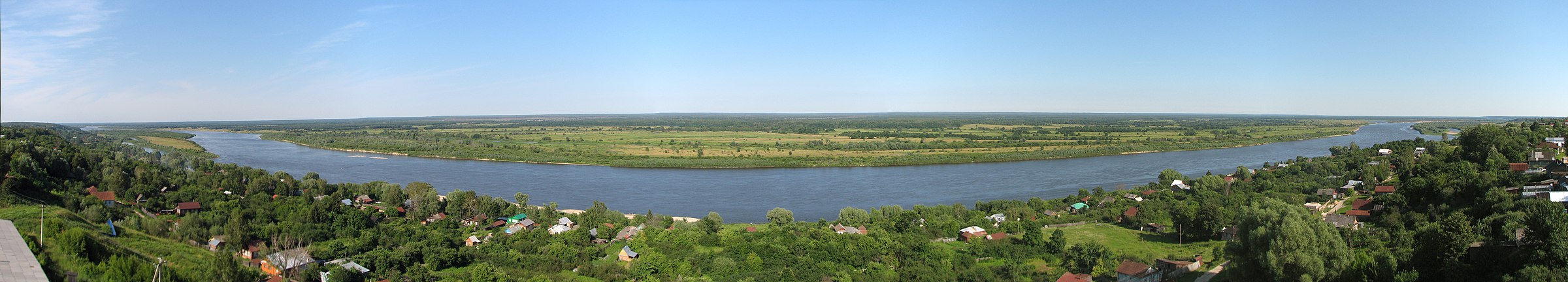 Паспорт проектаКлассификация проекта:По количеству участников: групповой;Срок реализации: проект долгосрочный.  По содержанию: познавательный.Участники проекта:Дети средней группы, воспитатели, родители.
АктуальностьДети - это наше будущее, а значит будущее нашей страны. Каждый из нас должен любить свою страну. Но маленьким детям непонятны понятия страна, патриотизм, Родина, и наша задача - воспитать настоящего патриота своей страны, ведь за ними будущее!Начинать воспитание любви к своей Родине нужно с малого. С любви к своему месту, где ты родился и вырос, показать ребёнку красоту родного края.
Цель:Воспитывать патриотические чувства, гордость за место, где они живут, за - малую Родину.Основные задачи:Формировать любовь к родному поселку и интерес к прошлому и настоящему края.Обогатить знания детей о своей малой Родине.Развивать бережное отношение к поселку (достопримечательностям, культуре, природе).Создать эмоциональное настроение, оставить яркие впечатления от рассказов и бесед, прогулок.Способствовать активному вовлечению родителей в совместную проектную деятельность.
Ожидаемый результат:Дети:Знают название своего поселка, символику, достопримечательности. Знают историю возникновения родного поселка.Имеют представление об исторических памятниках.Знакомы с природой родного края.
Перспективный план реализации проекта
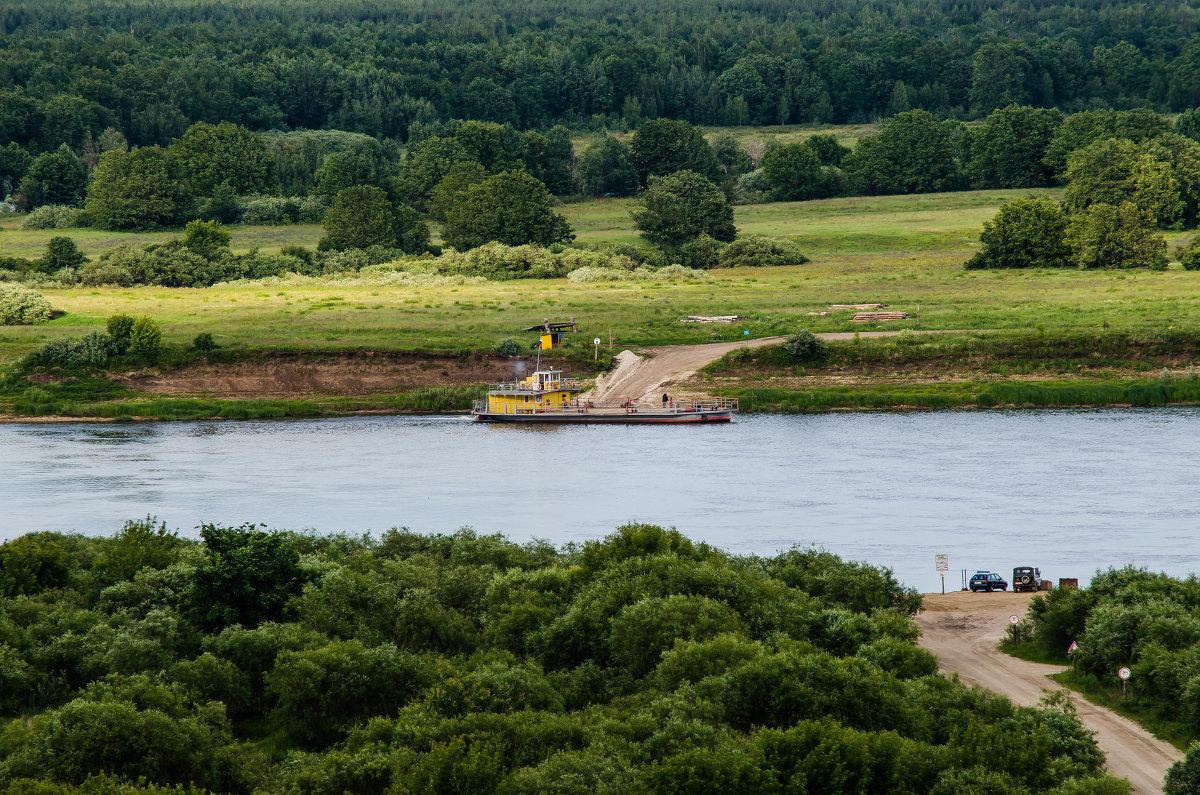 Познавательное развитиеБеседа: «История возникновения поселка». «Мой любимый поселок»Просмотр ширмы «Древняя Елатьма», разговор о родном поселке, знакомство с со старинными зданиями
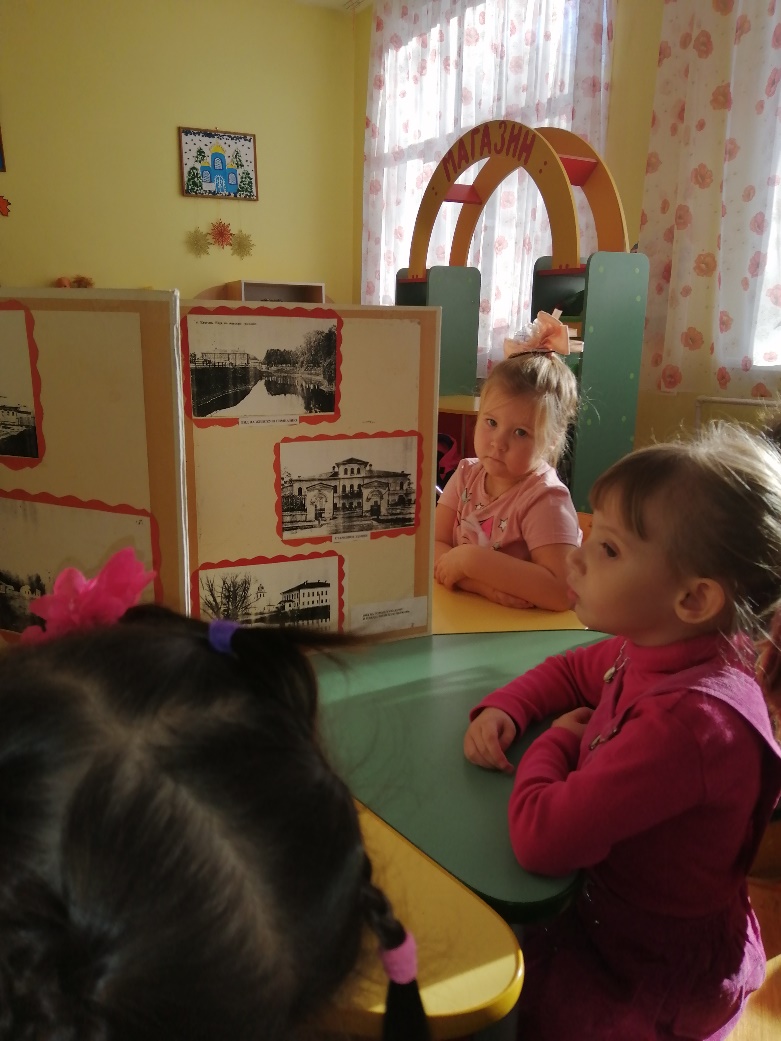 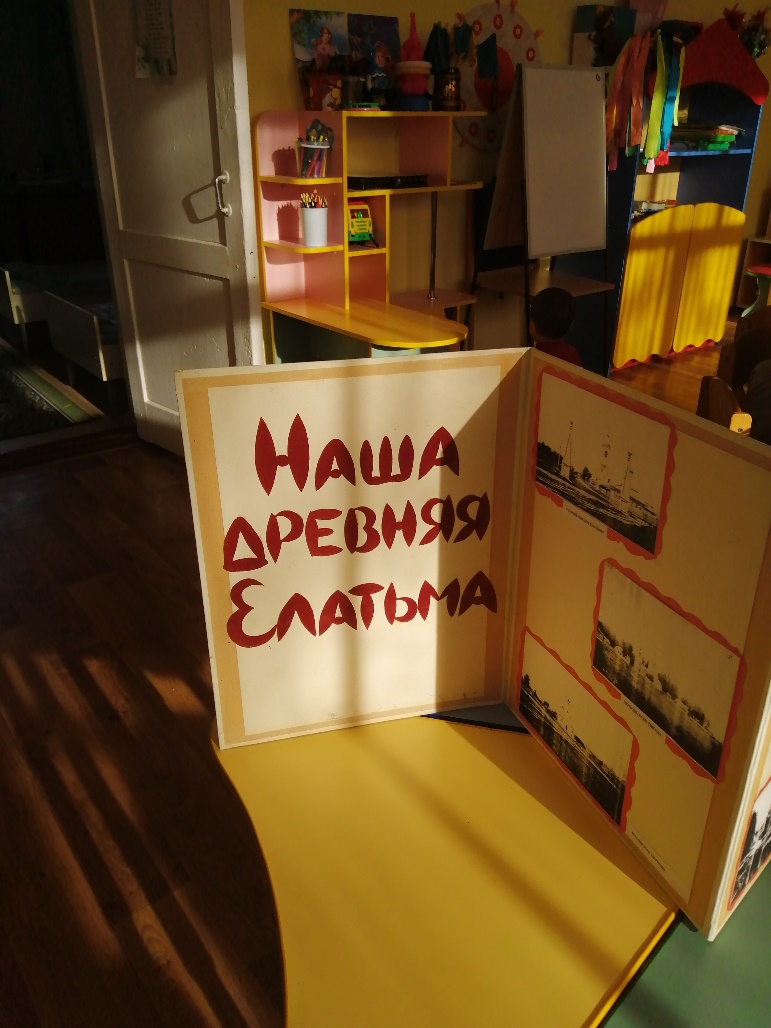 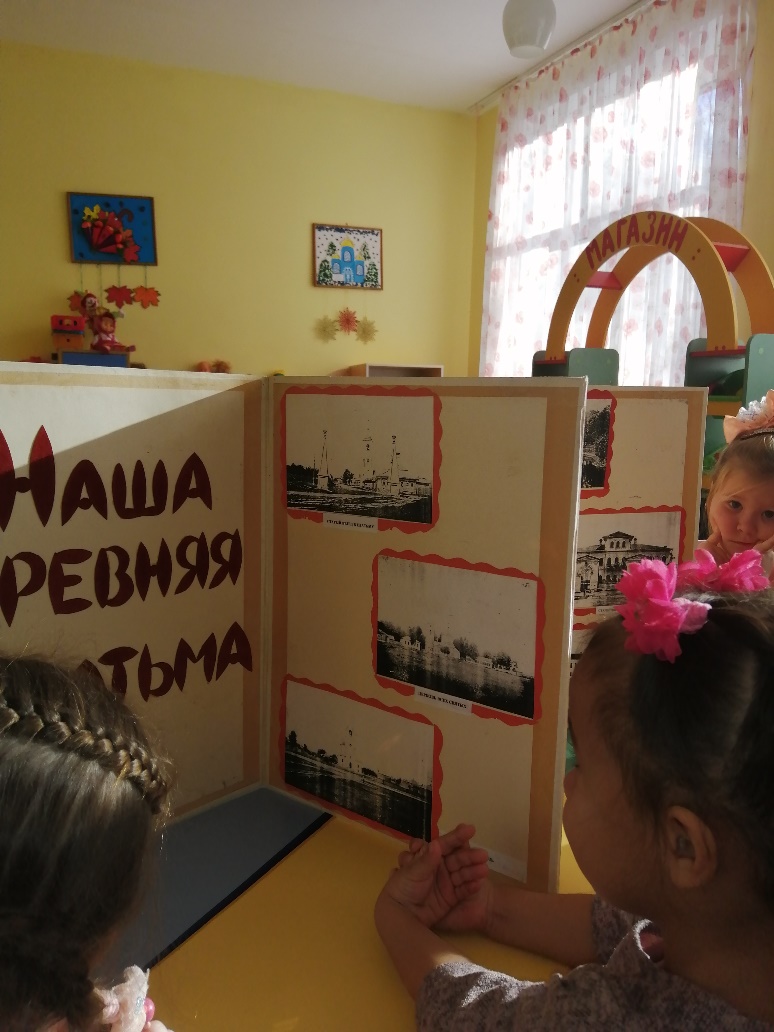 Рассматривание герба поселка,история о гербеОформление альбома  «Достопримечательности Елатьмы»
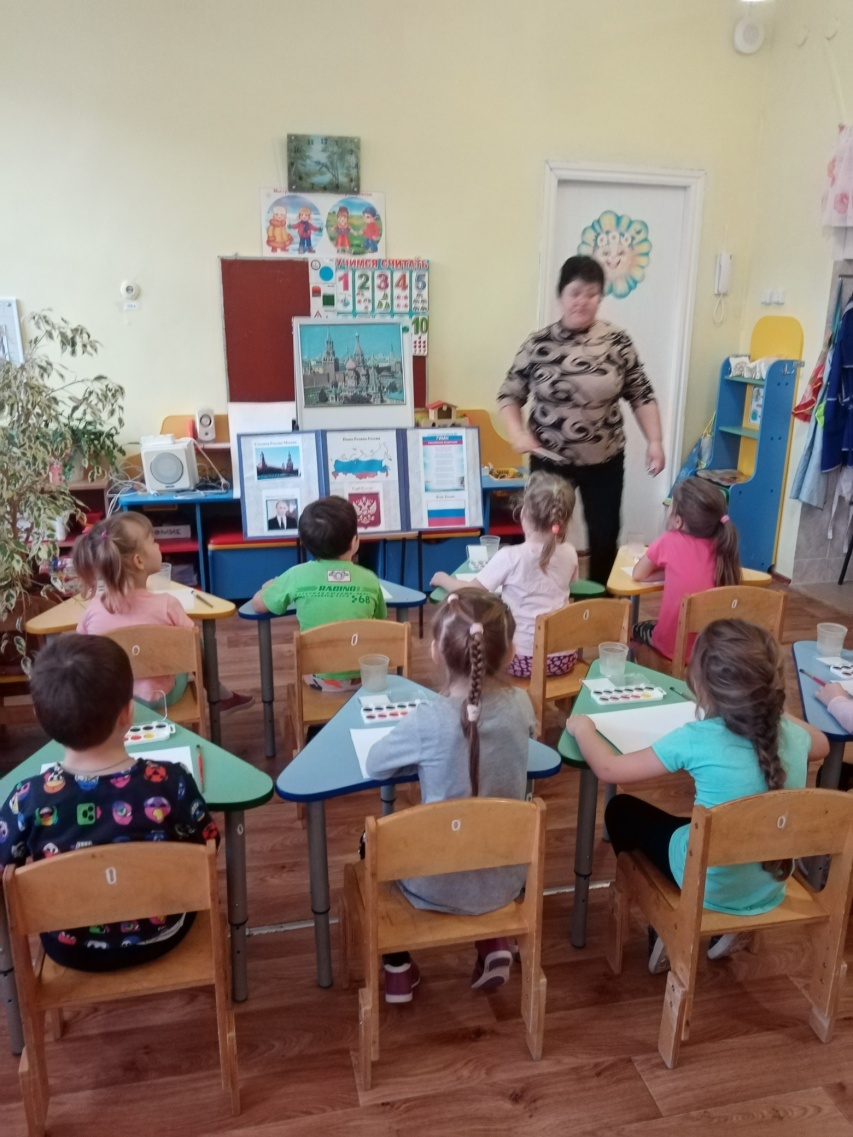 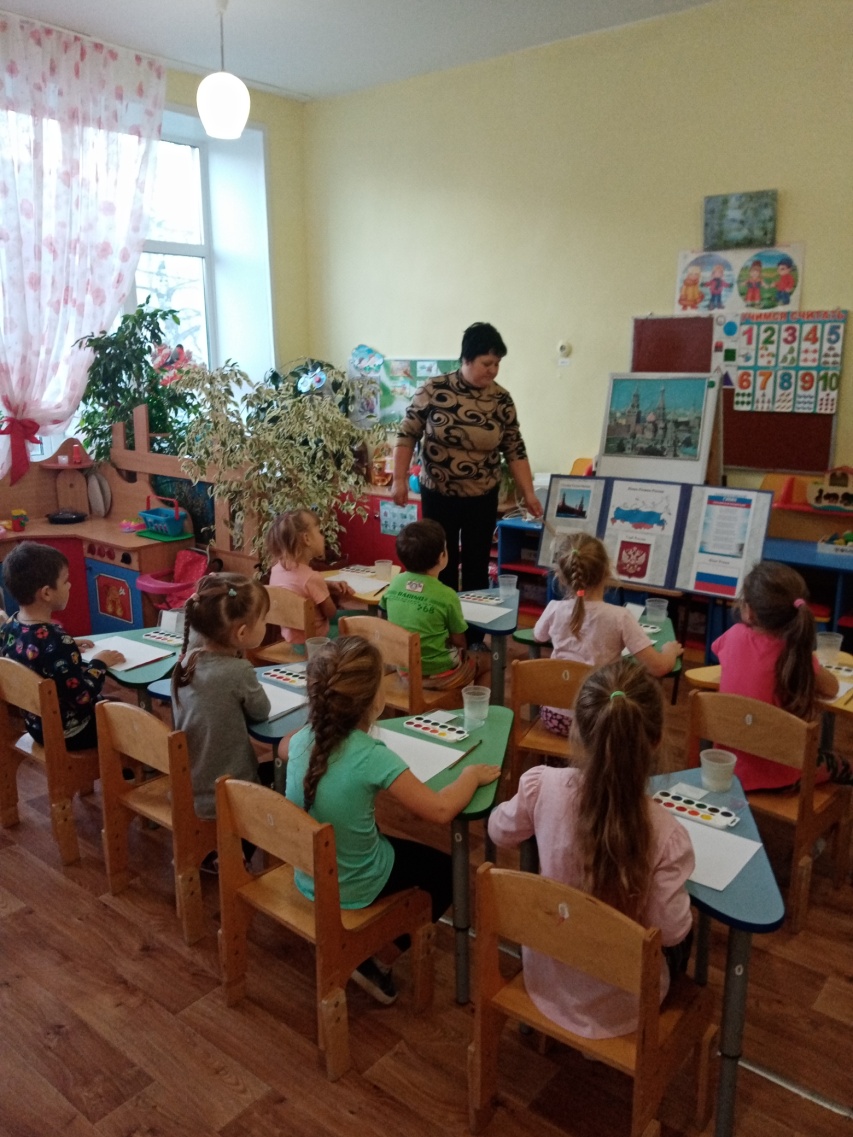 Познавательное развитиеНОД «Дом в котором мы живем»- Рассматривание иллюстраций «У каждого животного и человека есть свой дом»
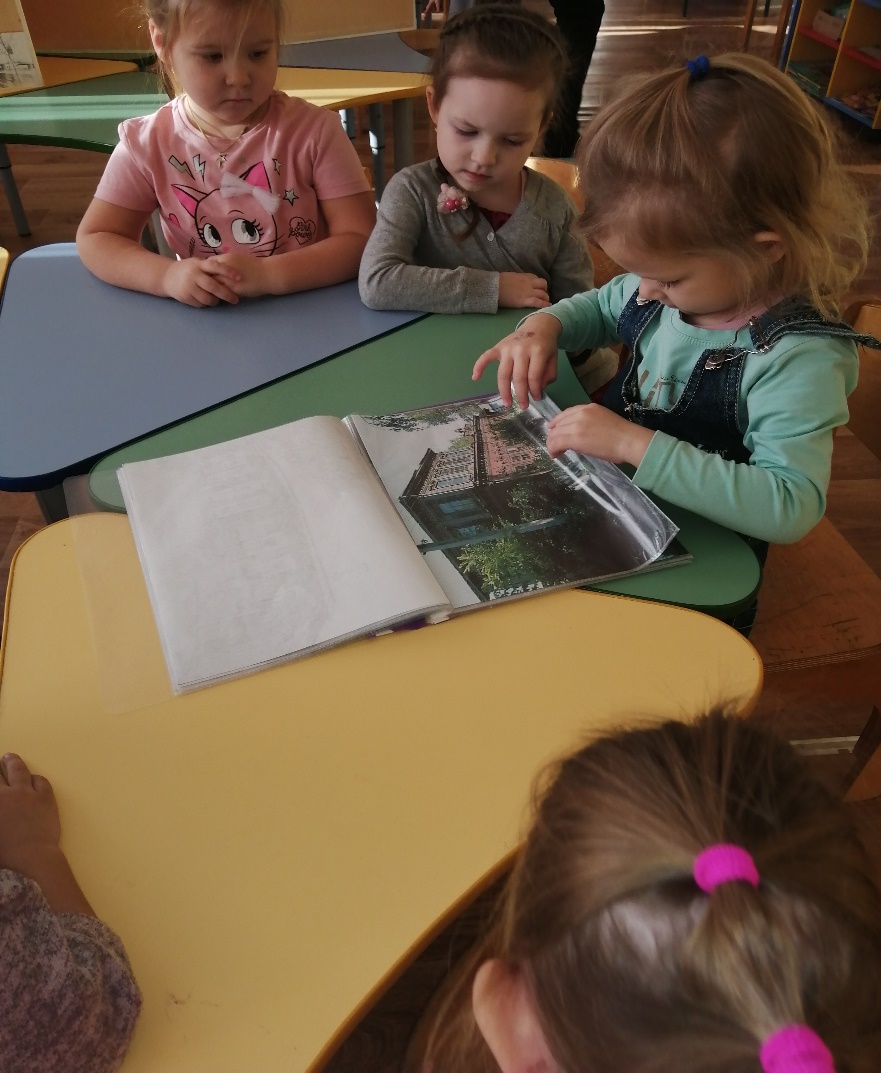 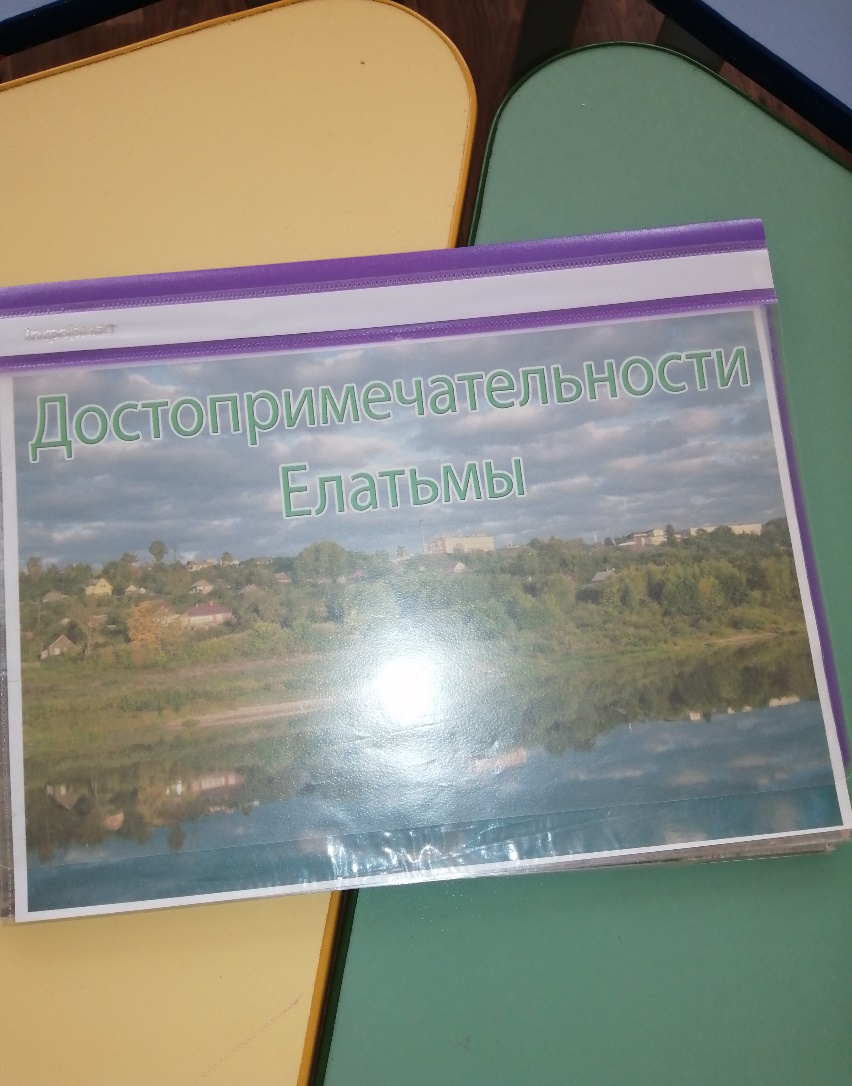 Физическое развитиеХороводная игра «Во поле береза стояла».«У медведя во бору…» русская народная игра».
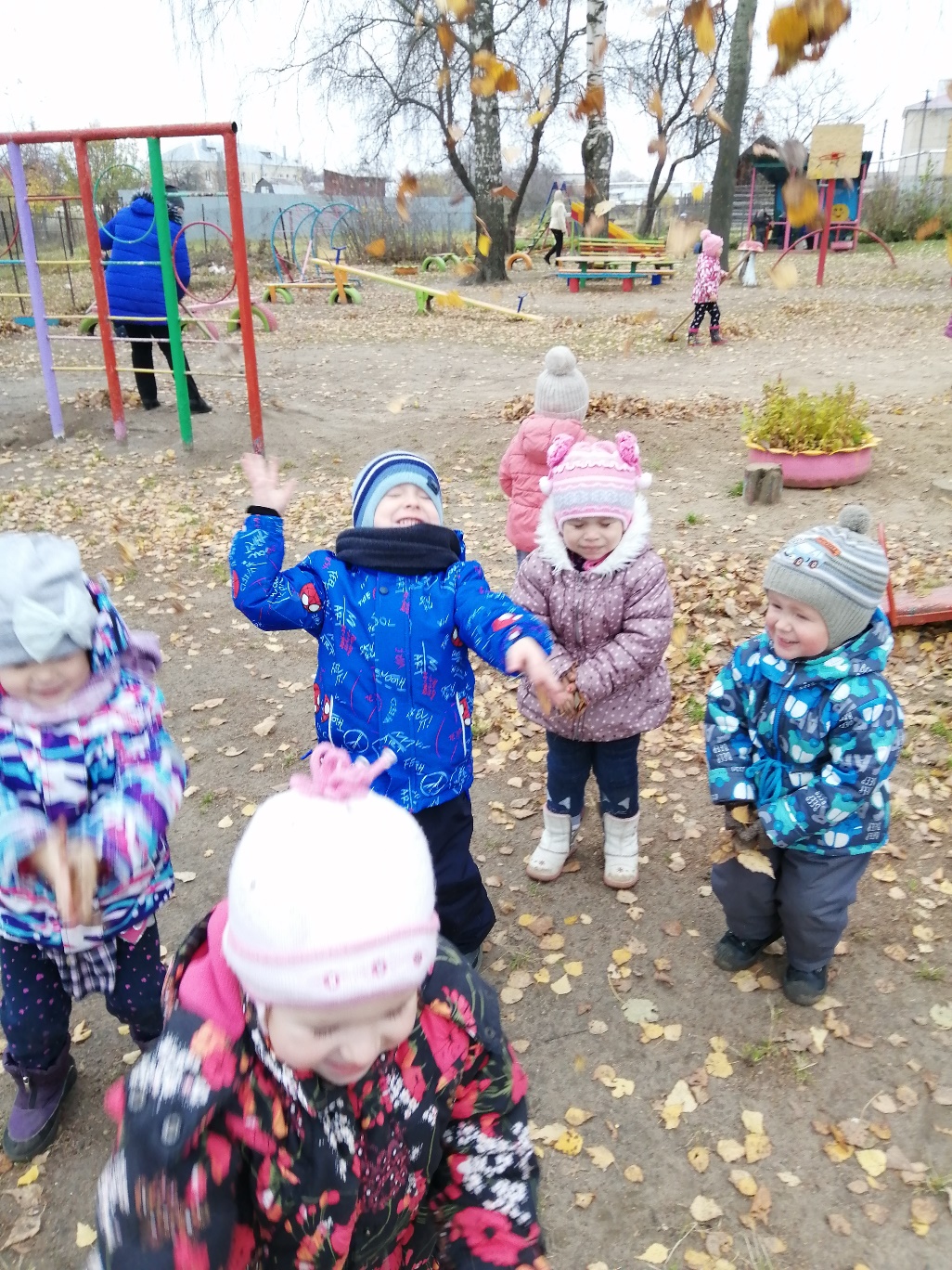 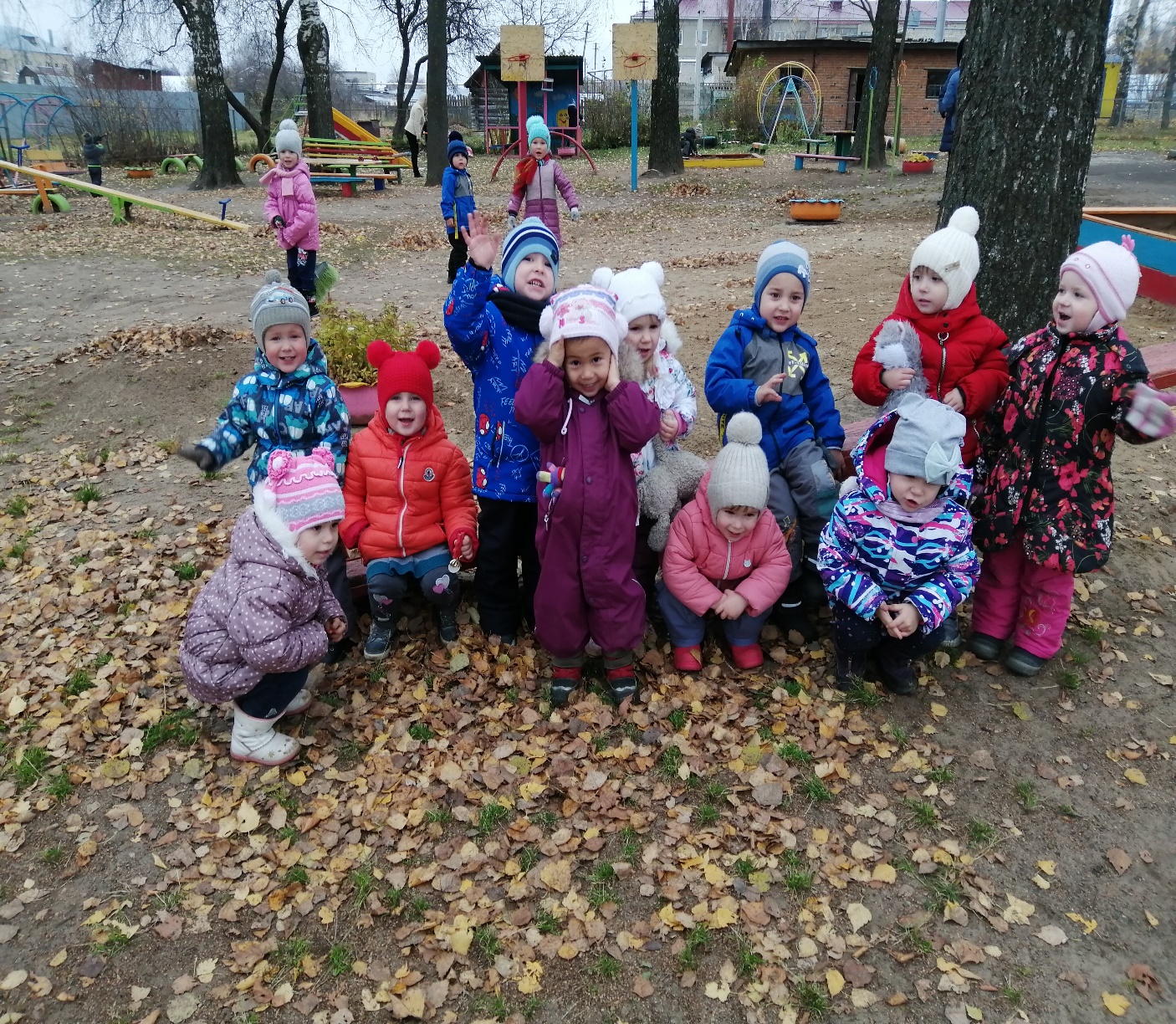 Познавательное развитиеКонспект НОД «Квест-игра Путешествие по поселку Елатьма»
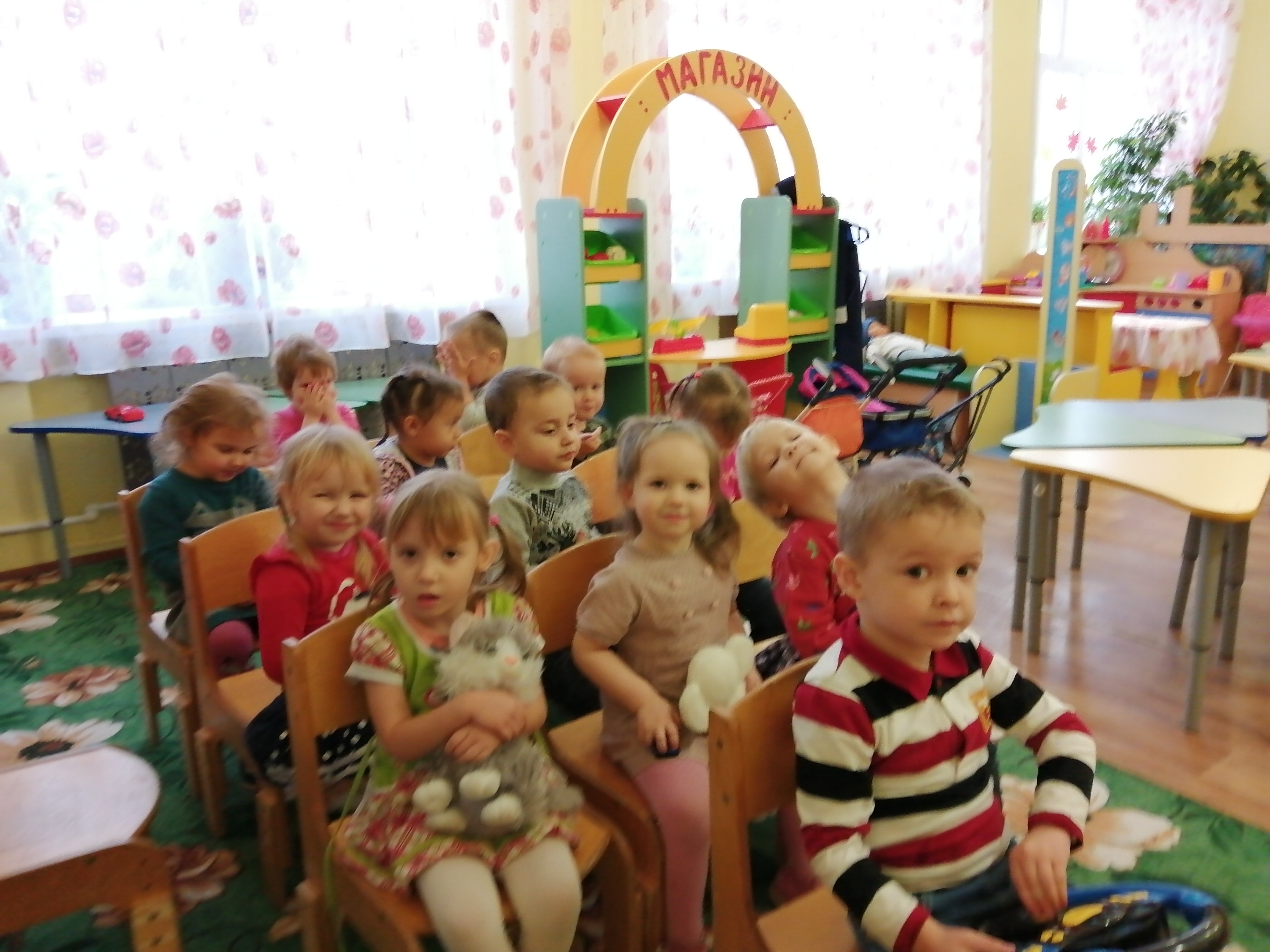 Речевое развитиеПознакомить детей с деятельностью предприятий р.п.Елатьмы (ЕПЗ) Воспитывать интерес и уважение к труду людей разных профессий.
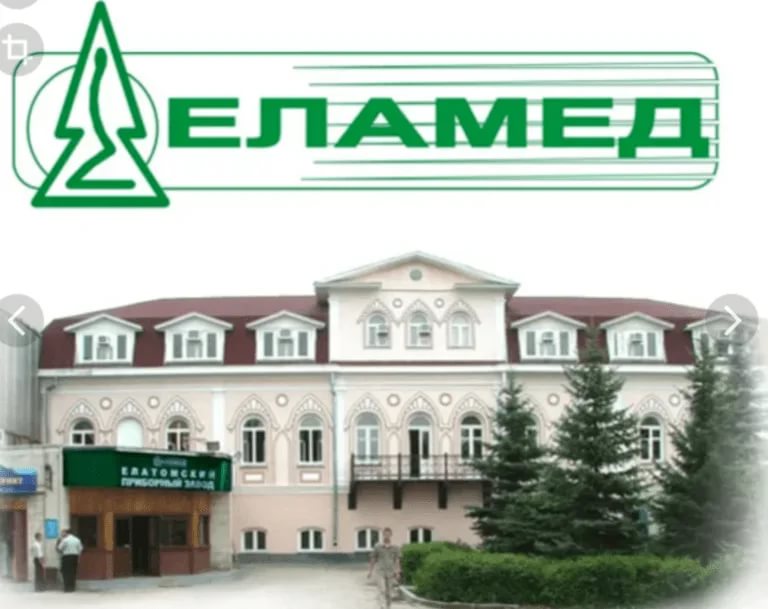 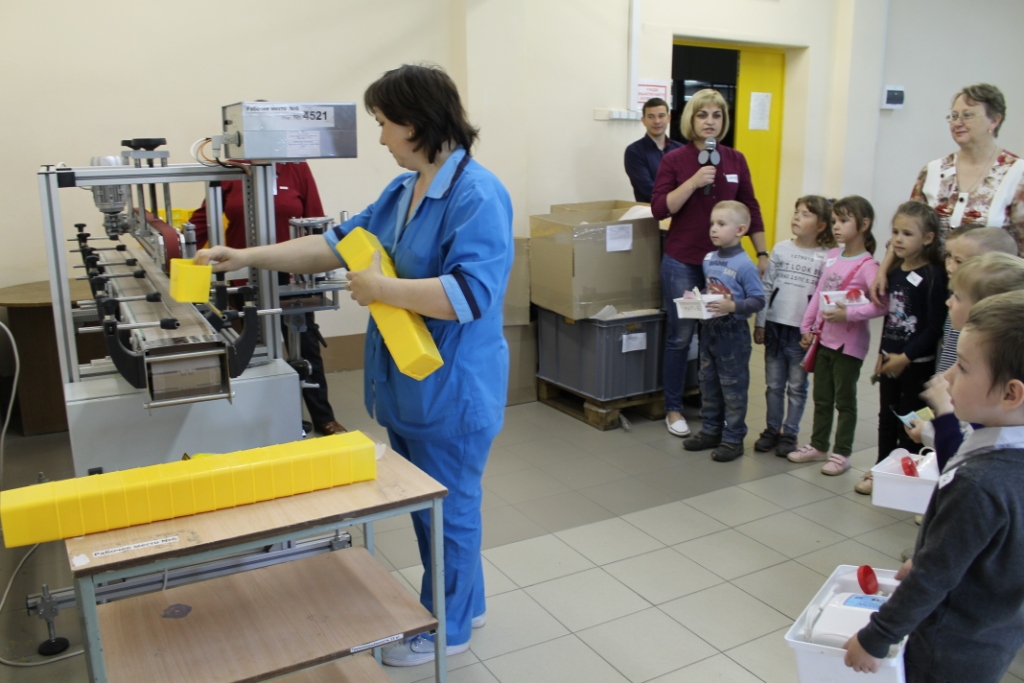 Экскурсия по современной Елатьме.Технологическая карта экскурсии Название экскурсии: Современная Елатьма.Тема экскурсии: Уголки родного поселкаВид экскурсии: пешеходная, обзорнаяСостав экскурсантов: дети средней  возрастаПротяженность: 500м.Продолжительность: 25 мин.Маршрут: улица Луначарского.
Липовая аллея «Козиха»
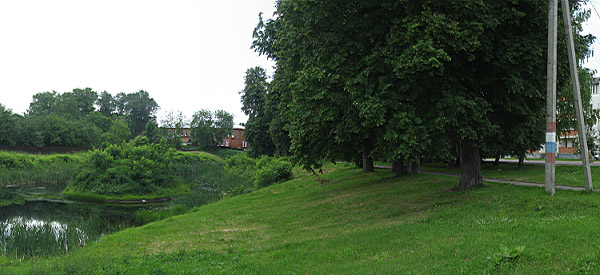 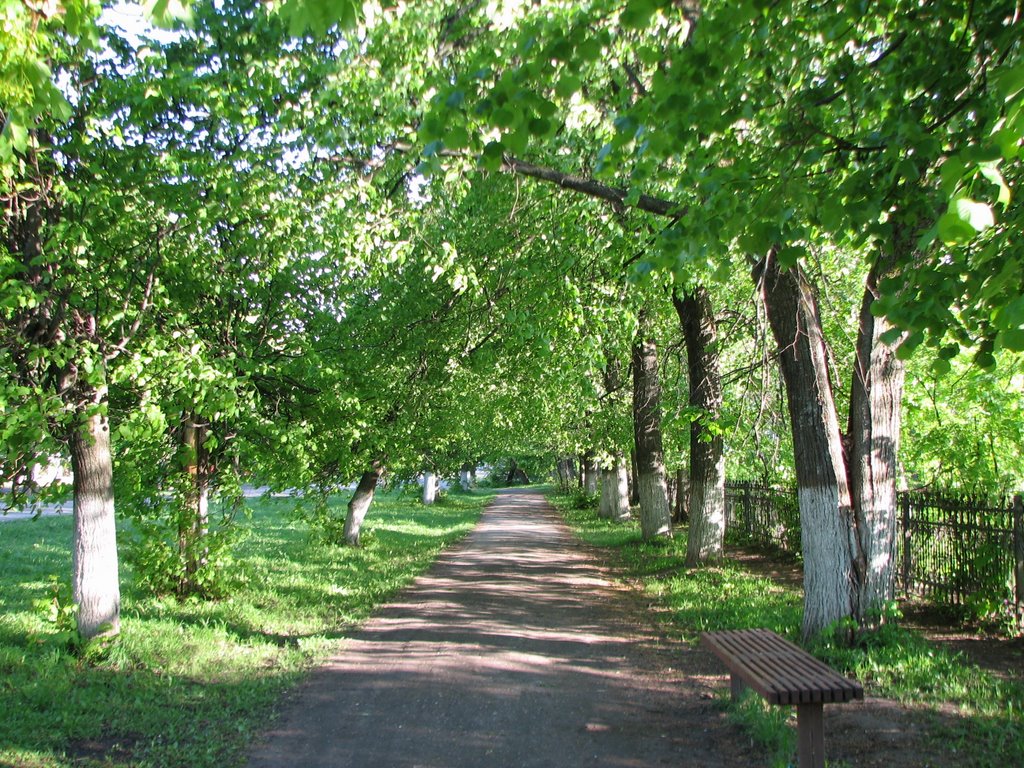 Остановка -Фонтан
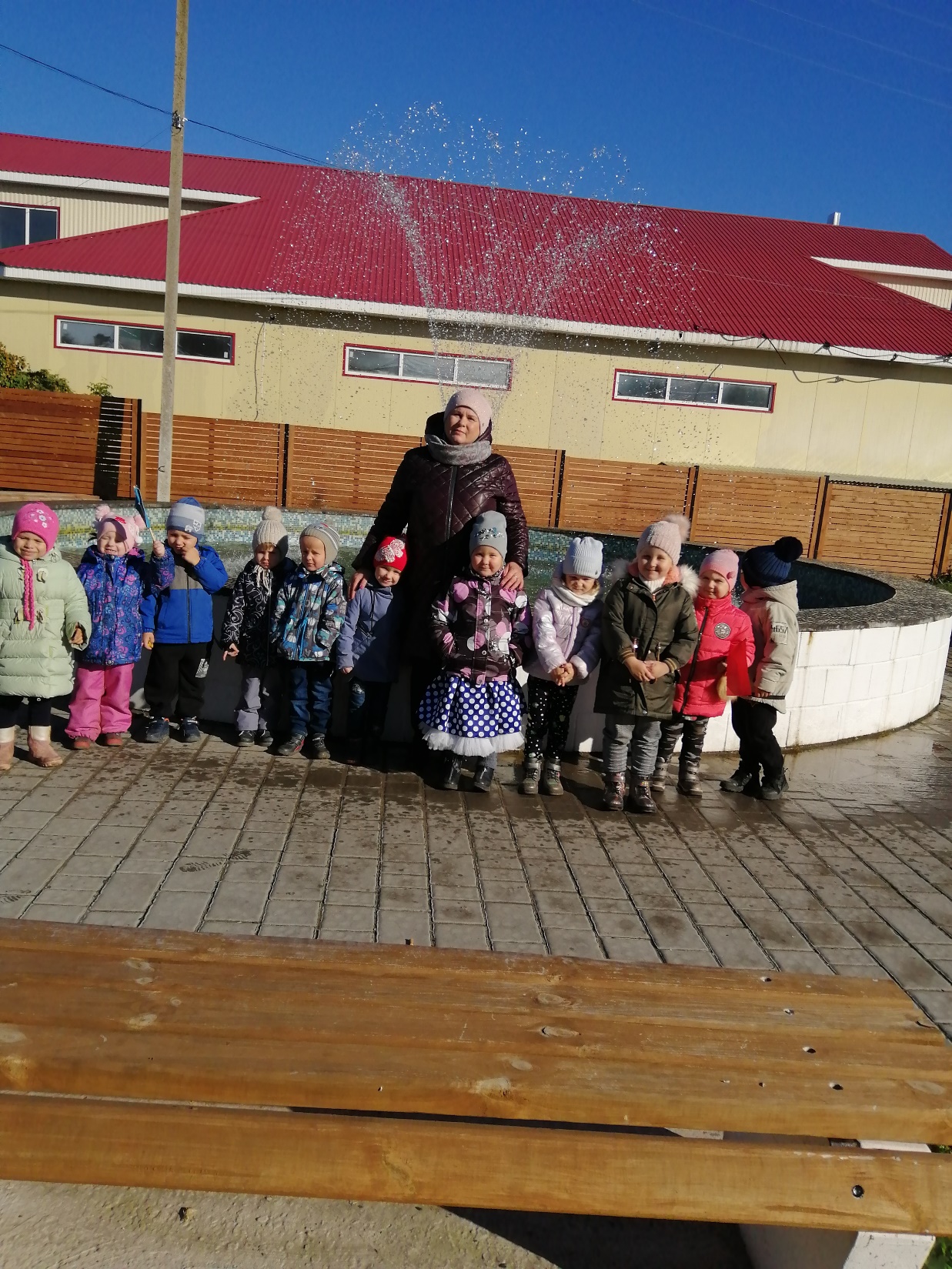 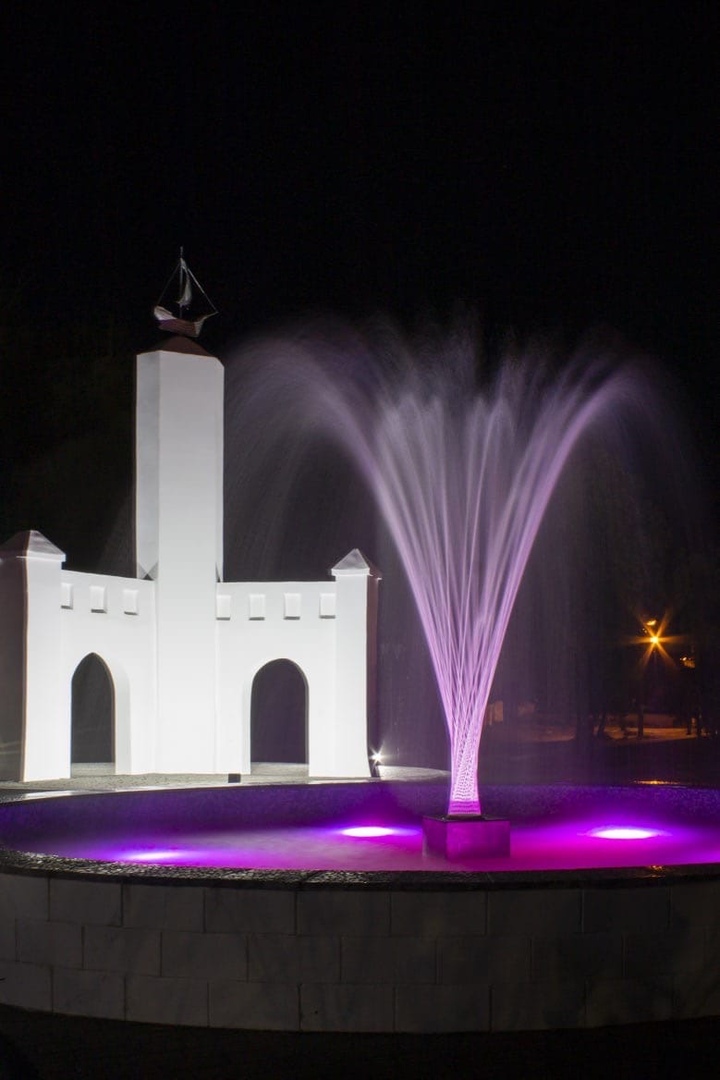 Остановка- Площадь Ленина
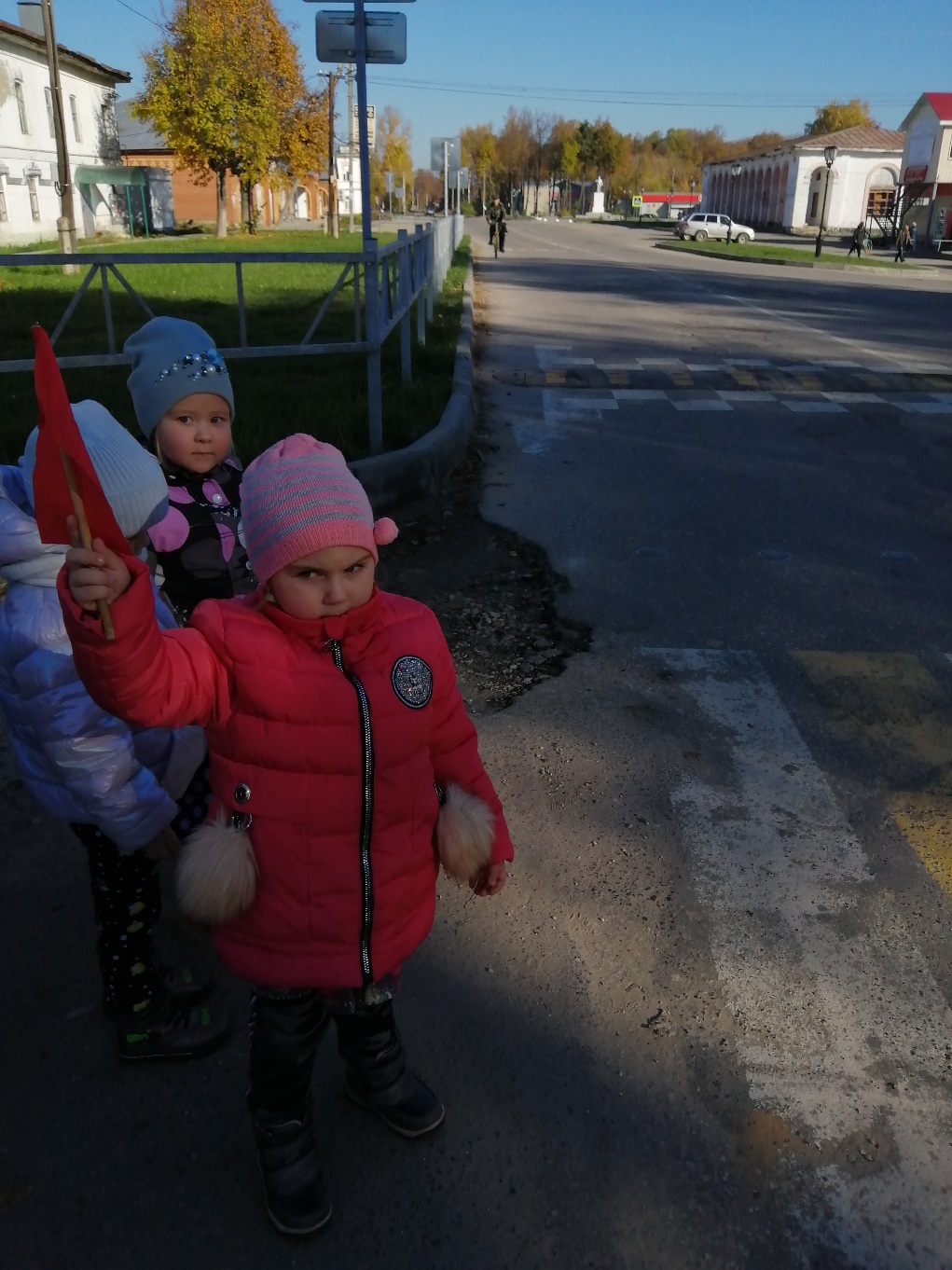 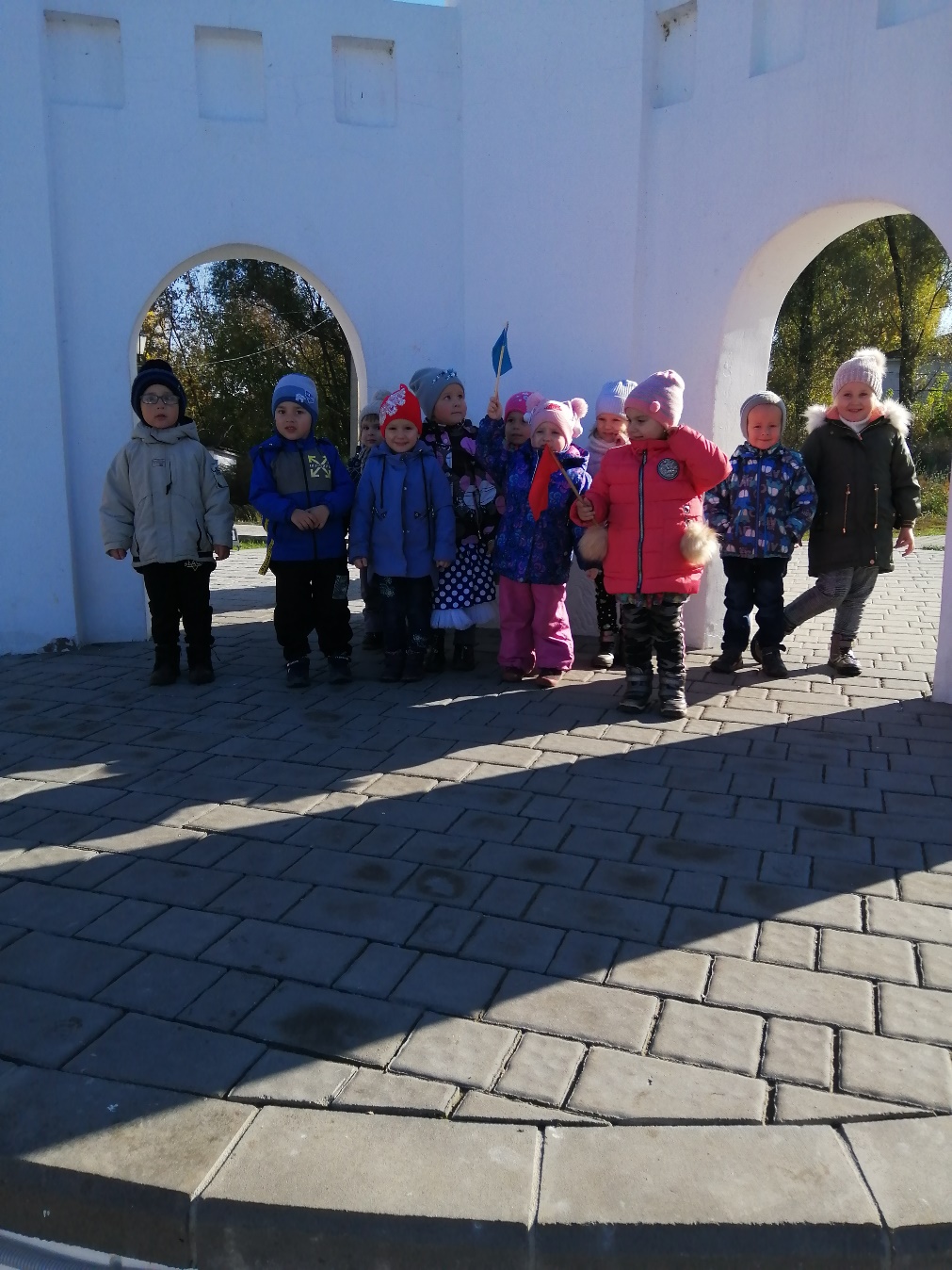 Остановка -Елатомская библиотека.
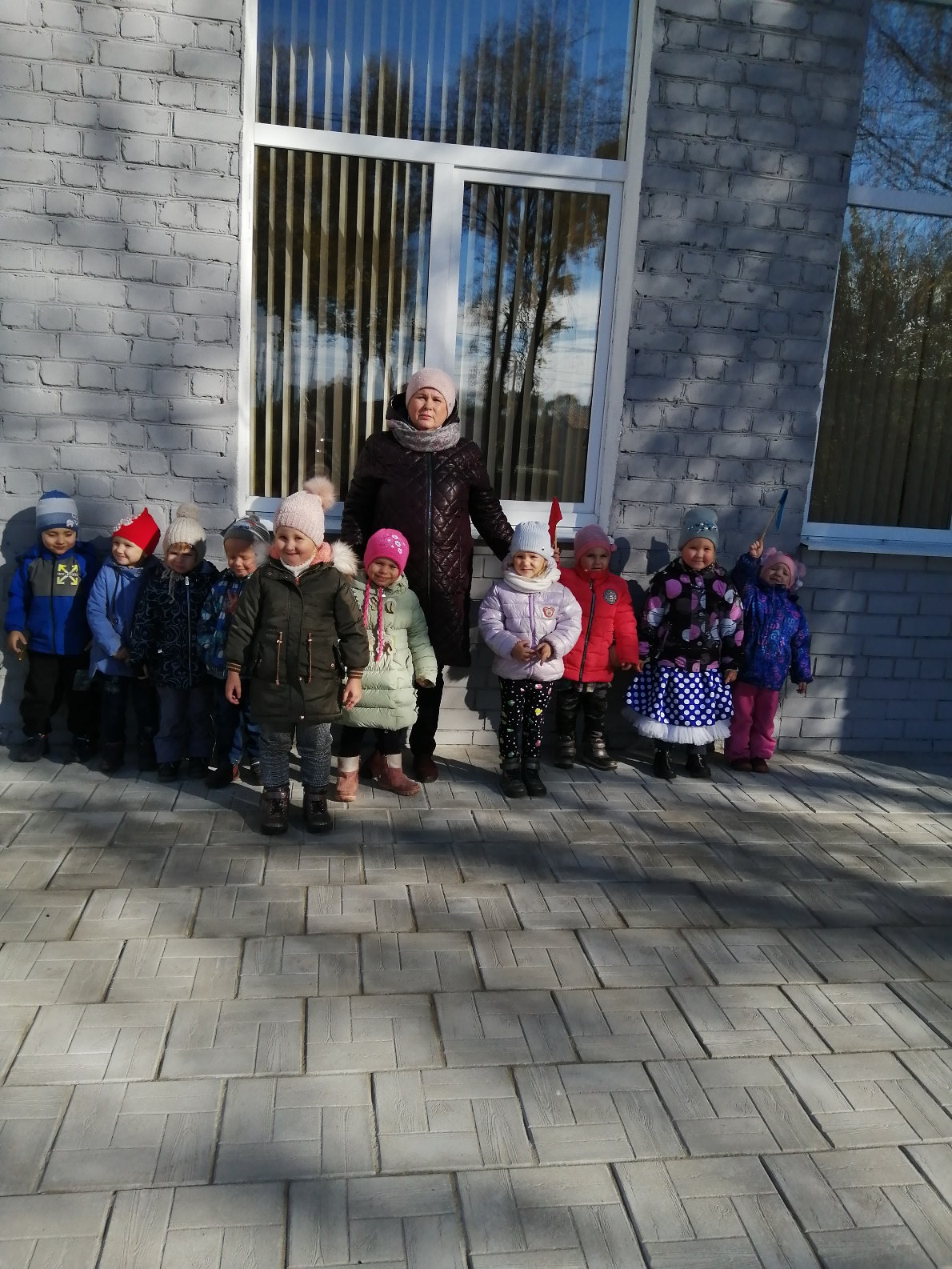 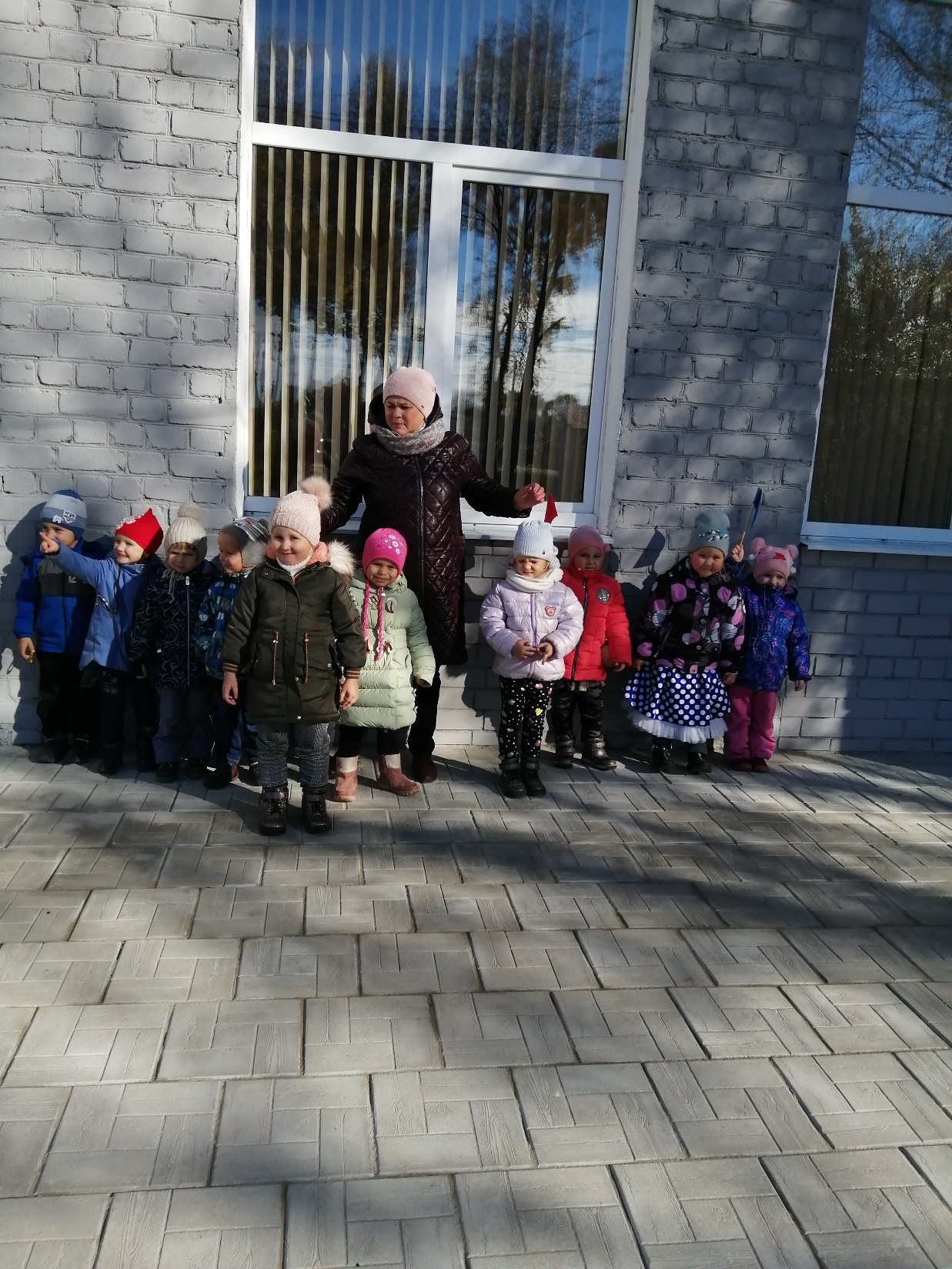 Остановка -Парк
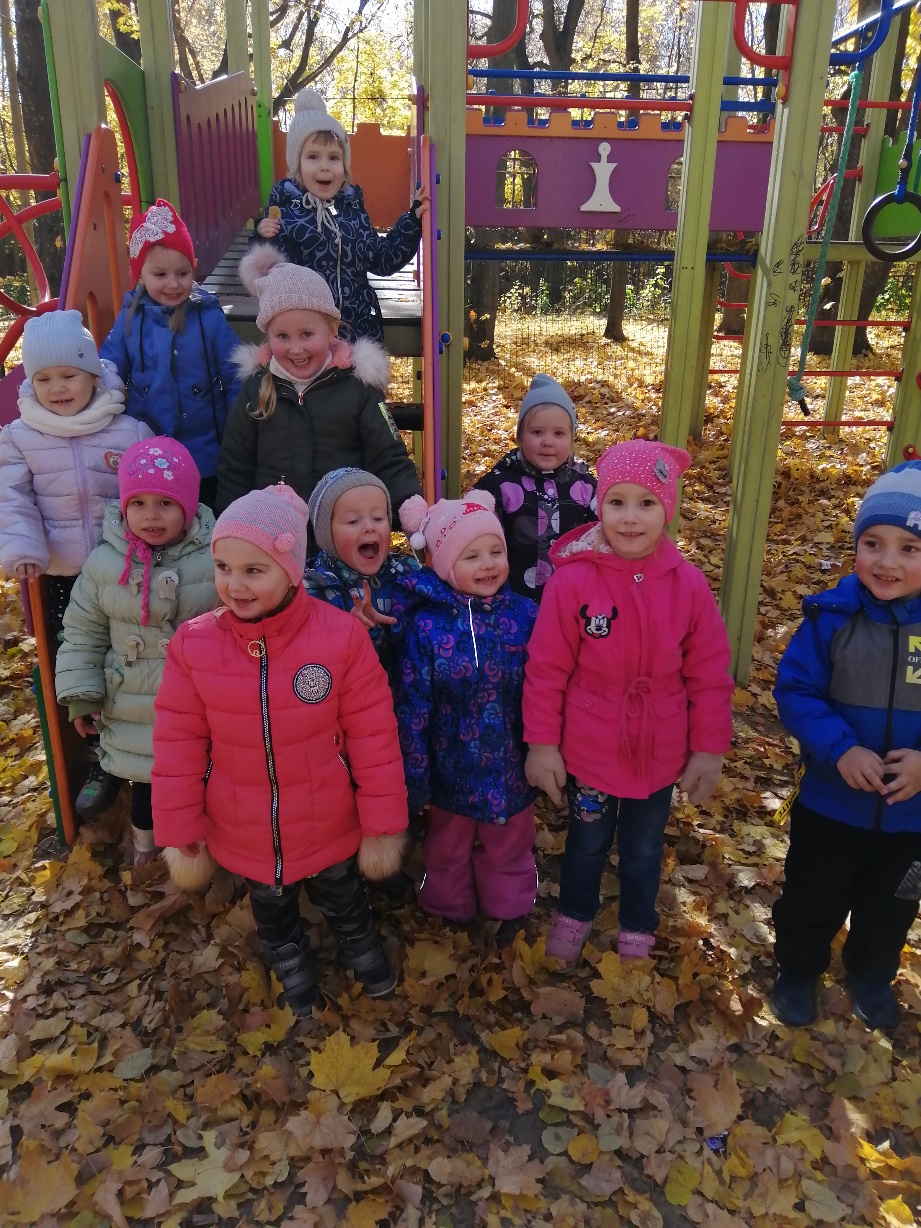 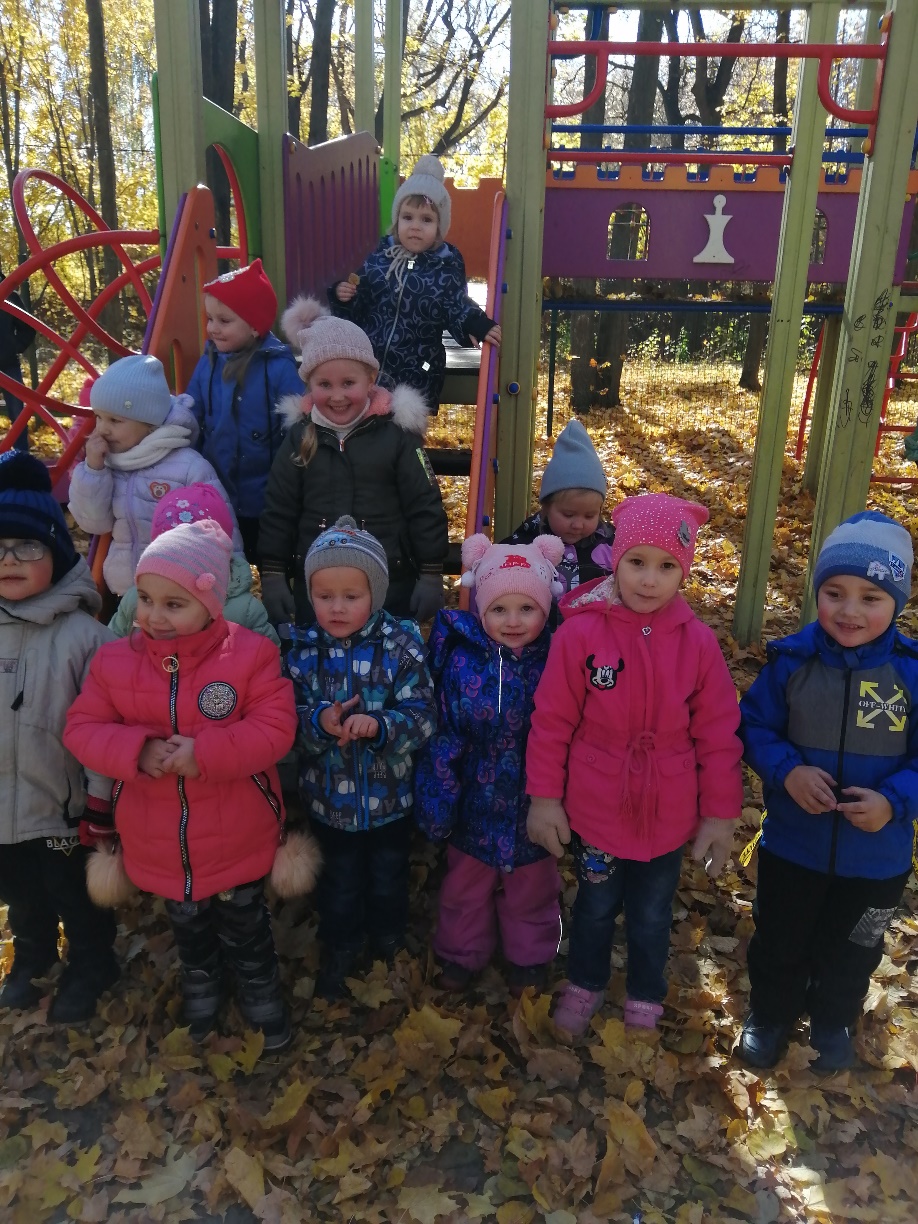 Продукт проекта:Для детей:творческая работа в виде аппликации: «Герб посёлка»;творческая работа в виде аппликации «Мой посёлок»Для педагогов:сбор информации по теме;подборка материала по теме для осуществления совместной деятельности с детьми: «Наша древняя Елатьма», « Стихи Г.Грязнова о нашем поселке», «Стихи Т. Куприной», «Знакомство с картинами А.Александровского»;консультация для родителей «О любви к родному краю»;консультация для родителей «История возникновения Поселка»;оформление выставки работ: «Мой любимый посёлок»;оформление фотовыставки «Я и мой поселок»;оформление альбома« Достопримечательности Елатьмы»Для родителей:творческие работы на тему: «Мой посёлок» (рисунки, поделки);фотографии на тему: «Мой любимый посёлок»;
Творческая работа в виде коллективной аппликации «Мой посёлок»
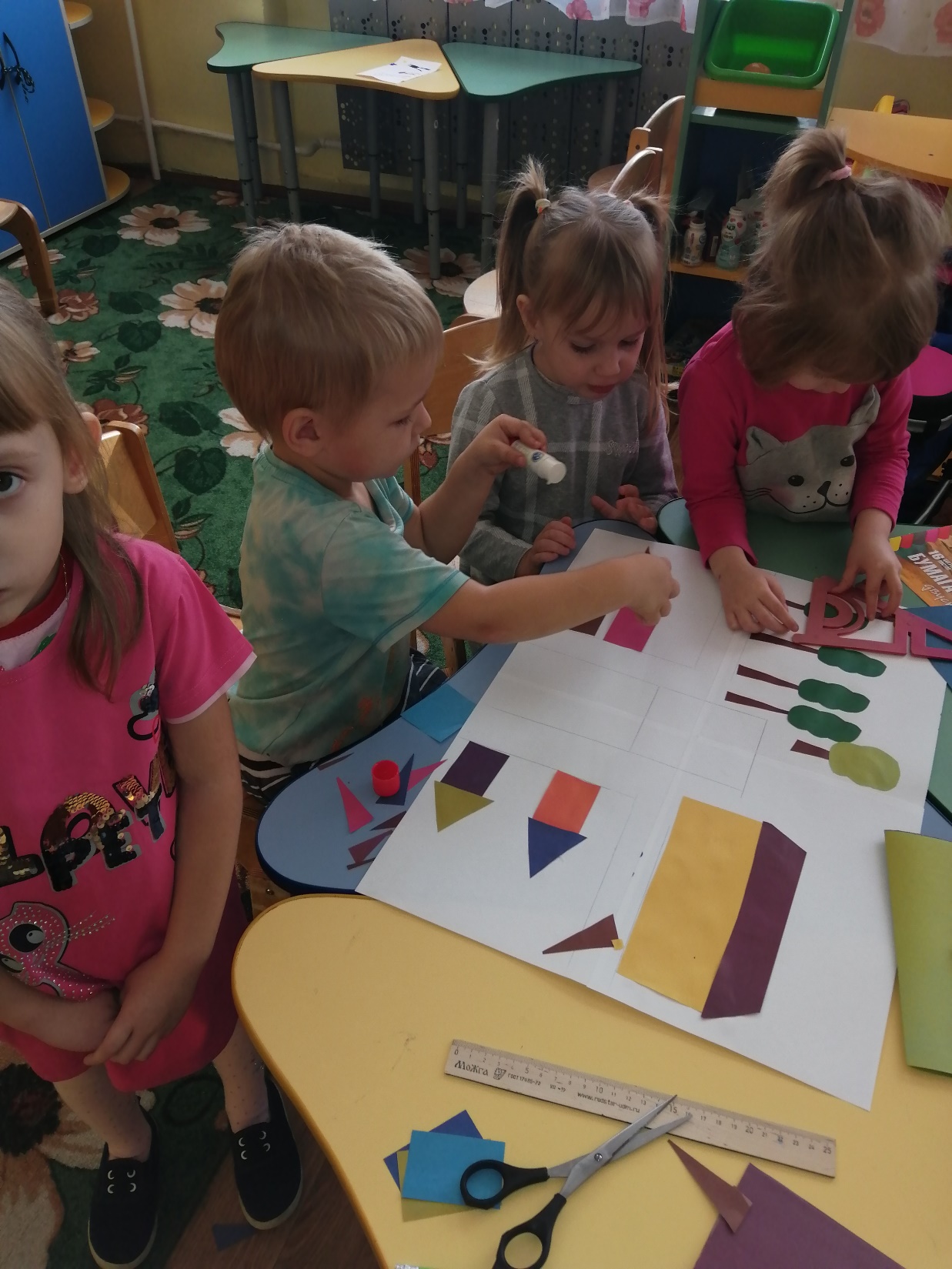 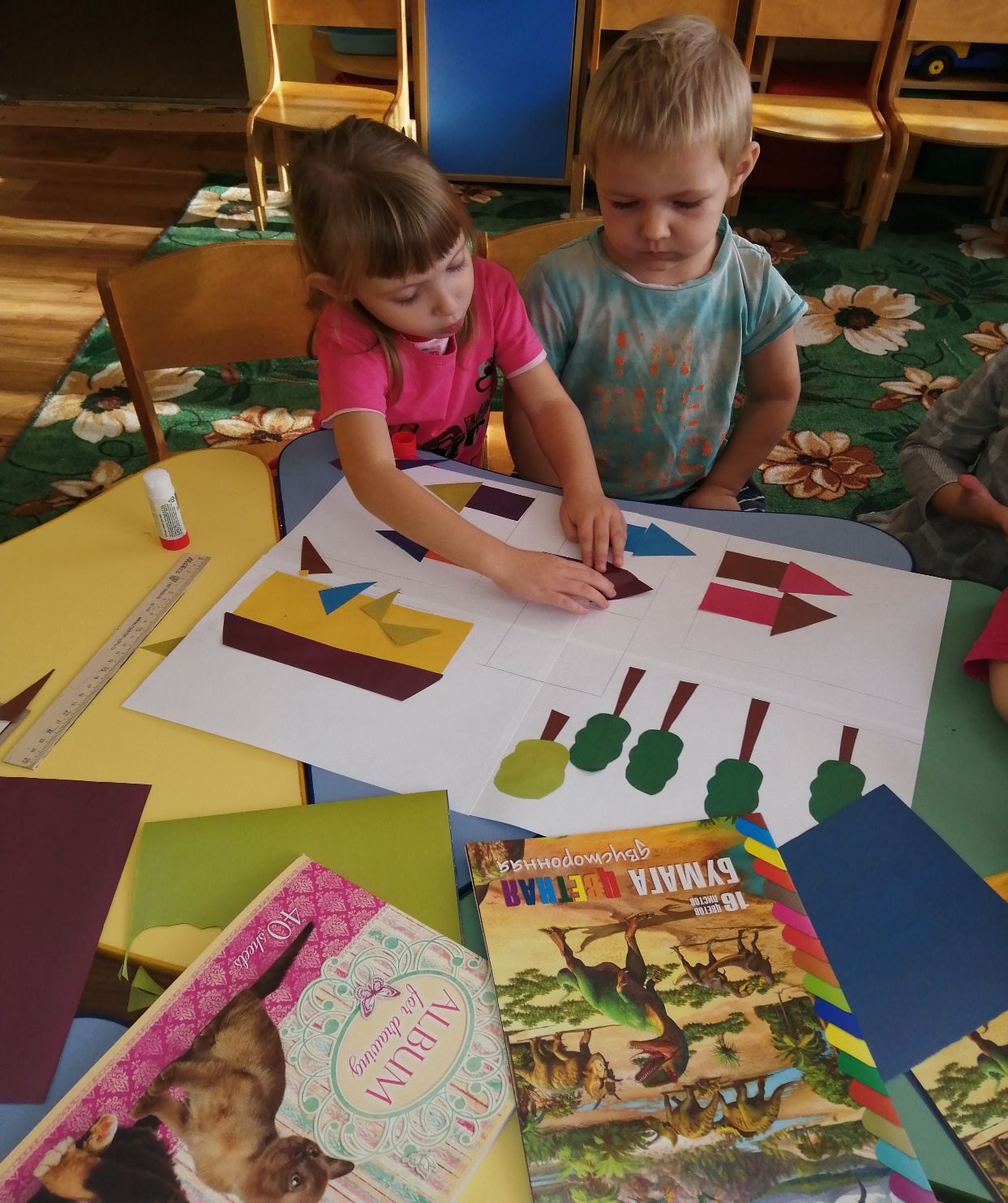 Творческая работа в виде аппликации: «Герб посёлка»
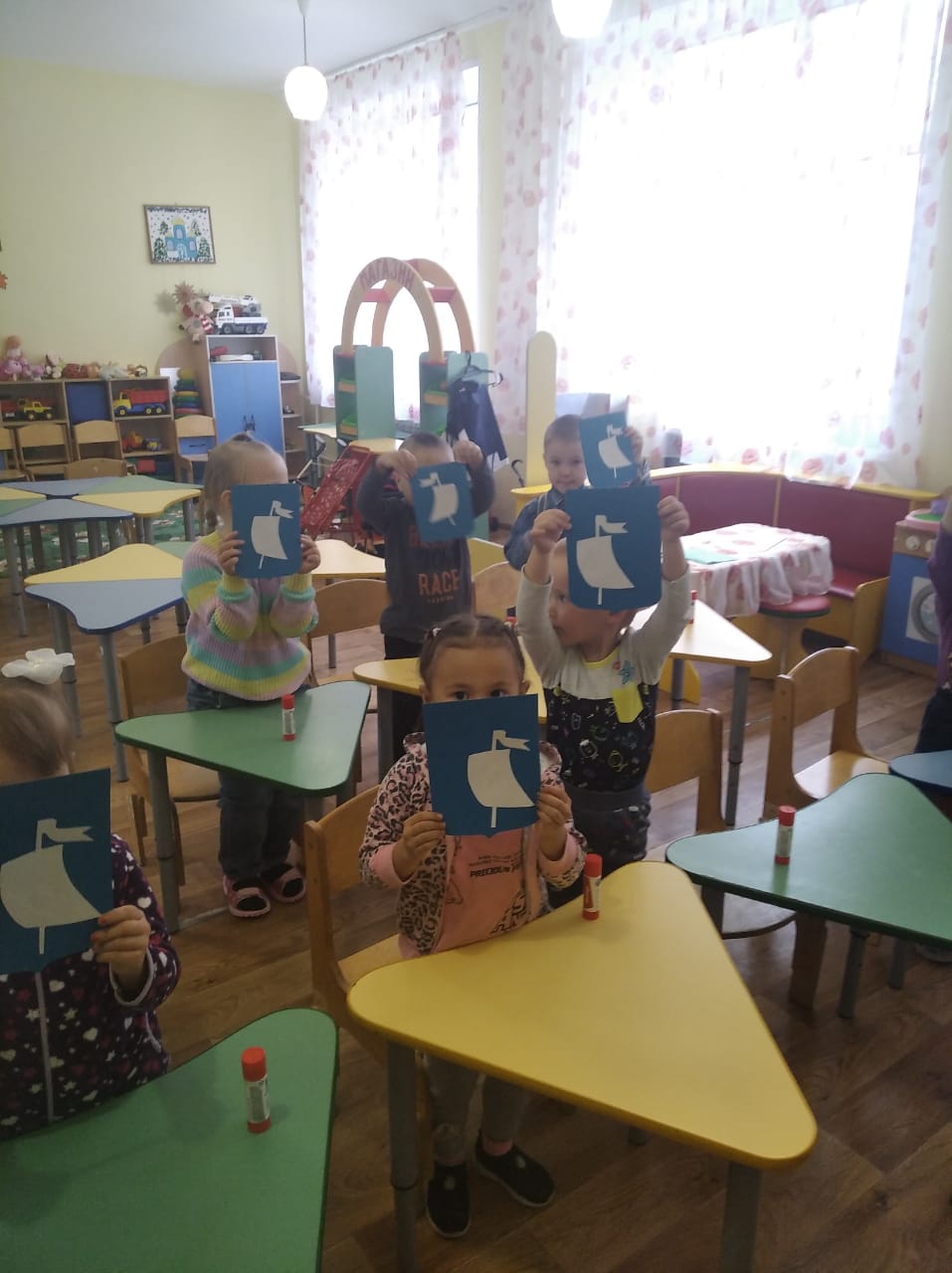 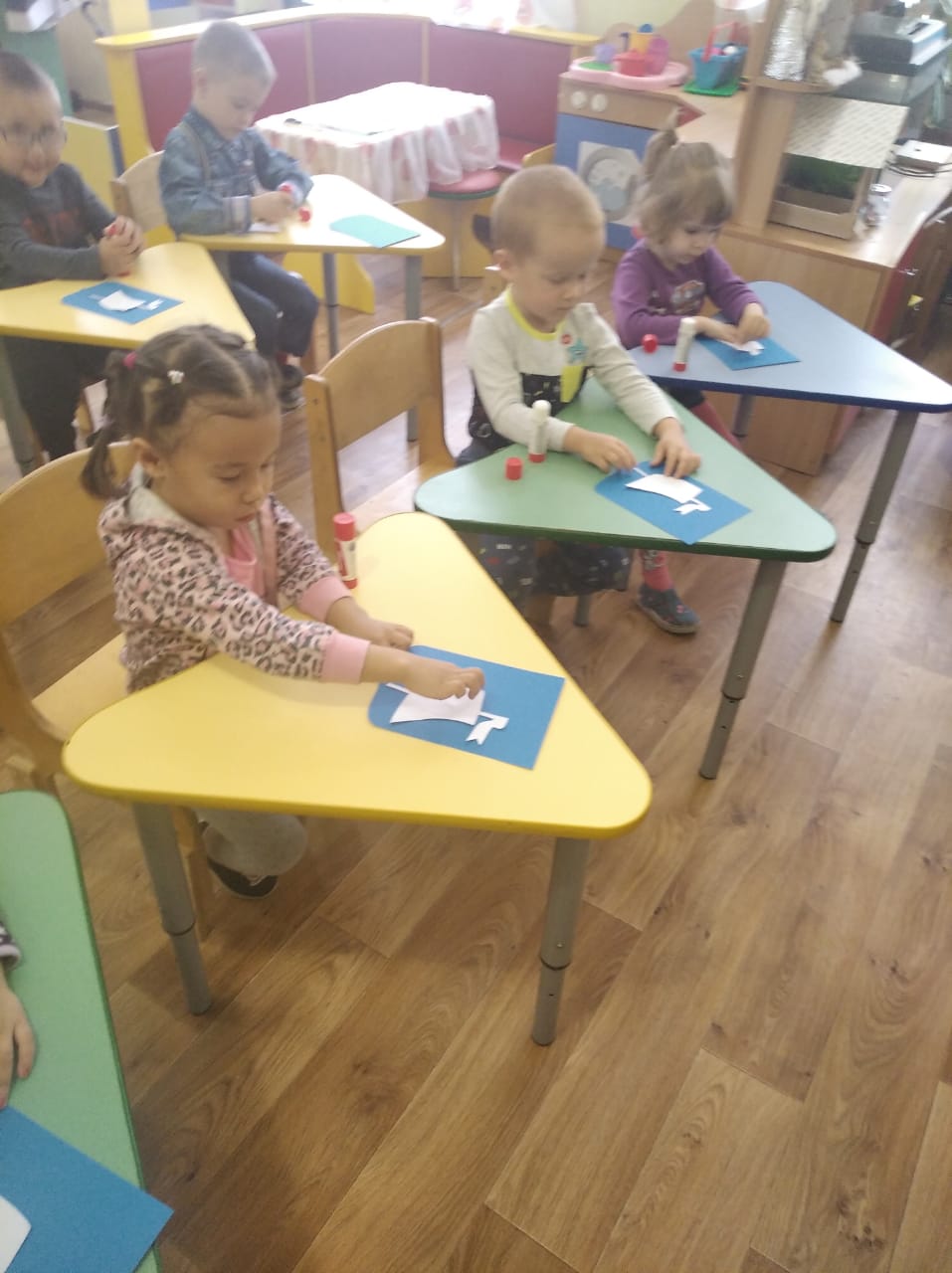 Наш поэт земляк Г.Грязнова НАШ ПОСЕЛОКОн прекрасен - то ясно без слов,Я влюбился в него с колыбели.Нет на свете белее снегов,Нет звонче весенней капели. И дома, и сады вдоль реки,За рекой цепь озер серебрится.Выйдешь в поле - цветут василькиИ волнуется морем пшеница. Перелески синеют вдали,Ранним утром поют перепелки.Ведь недаром же предки моиИмя женское дали поселку. По весне здесь и воздух звенит,Приезжайте - и влюбитесь сразу...Шесть столетий Елатьма стоитИ глядится в Оку ясноглазую.
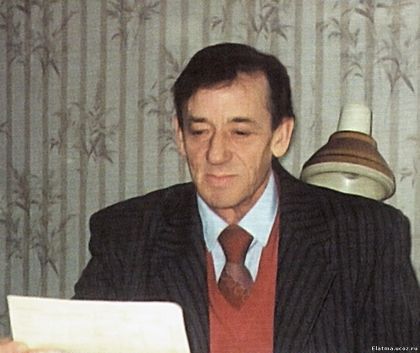 Уголок по патриотическому воспитанию в детском саду
Папка-передвижка «Древняя Елатьма»
Мини-стела в детском саду
Книга «Самиздат» «Мой Поселок»
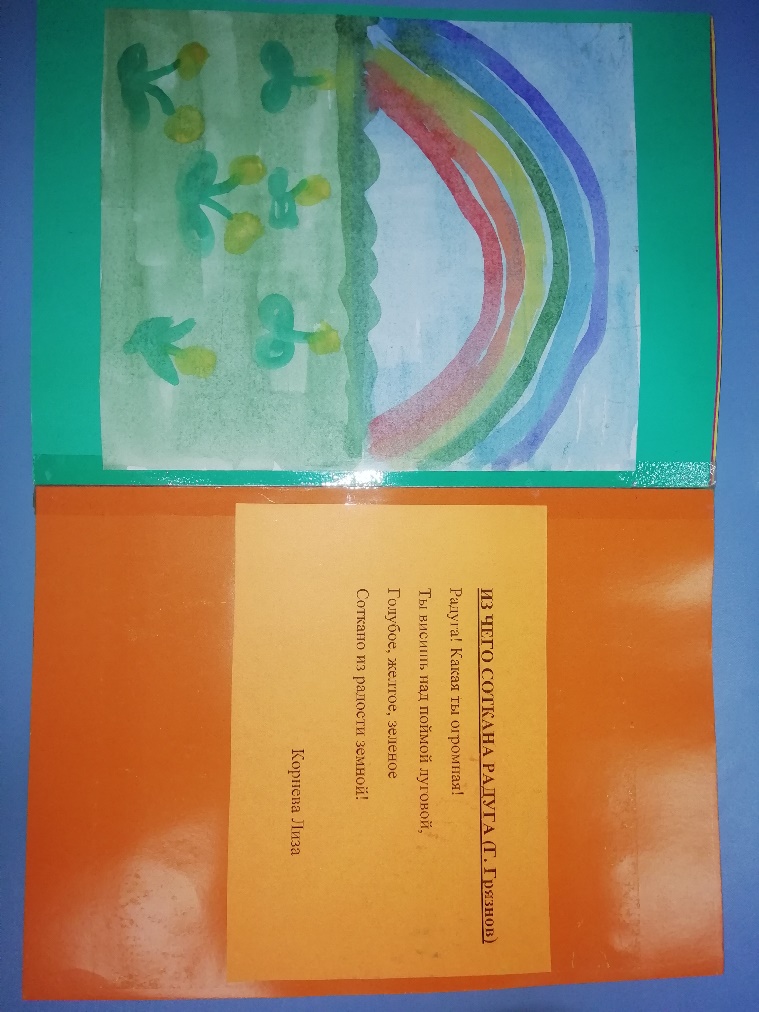 «Древняя Елатьма – Родина моя»
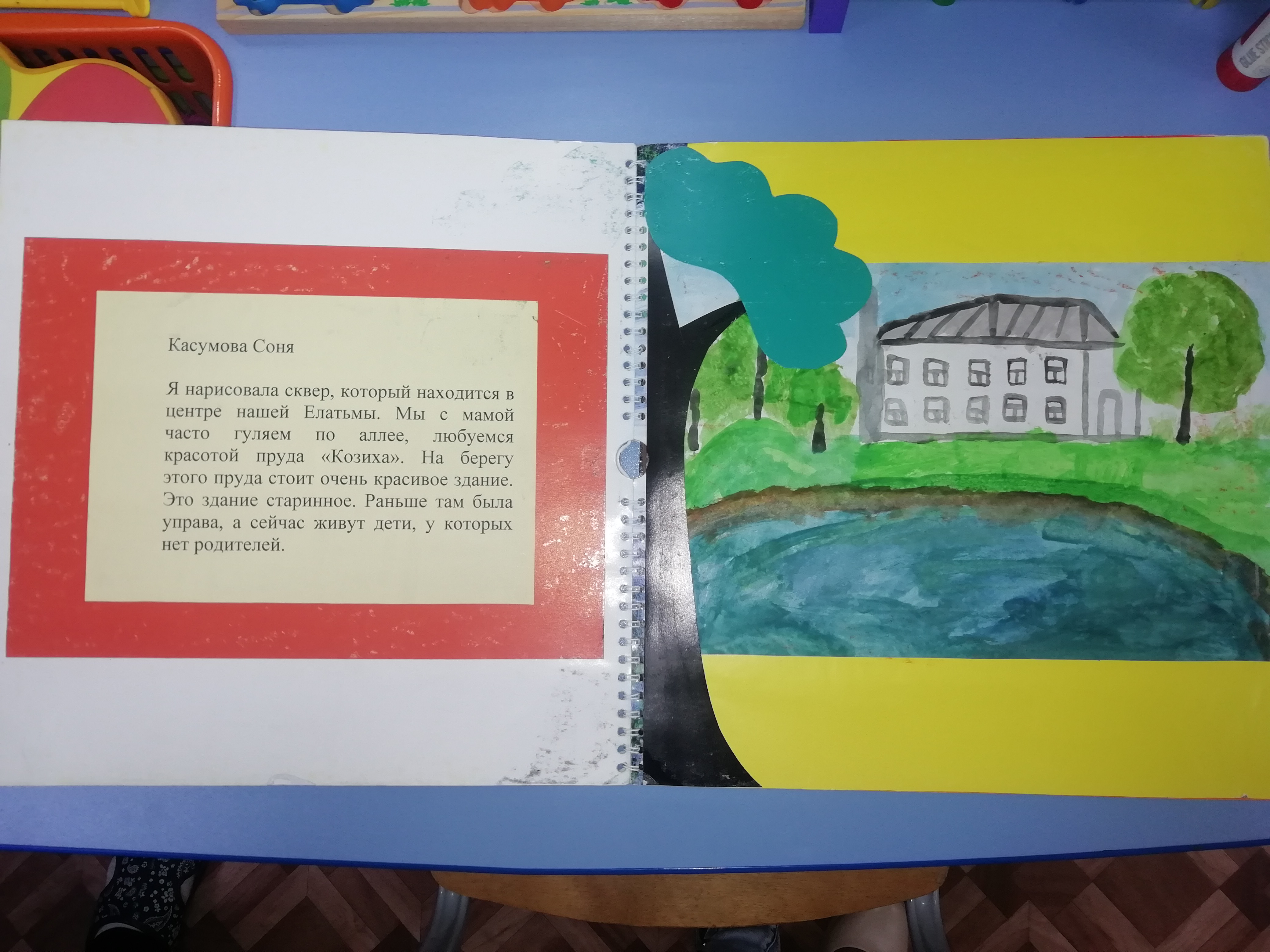 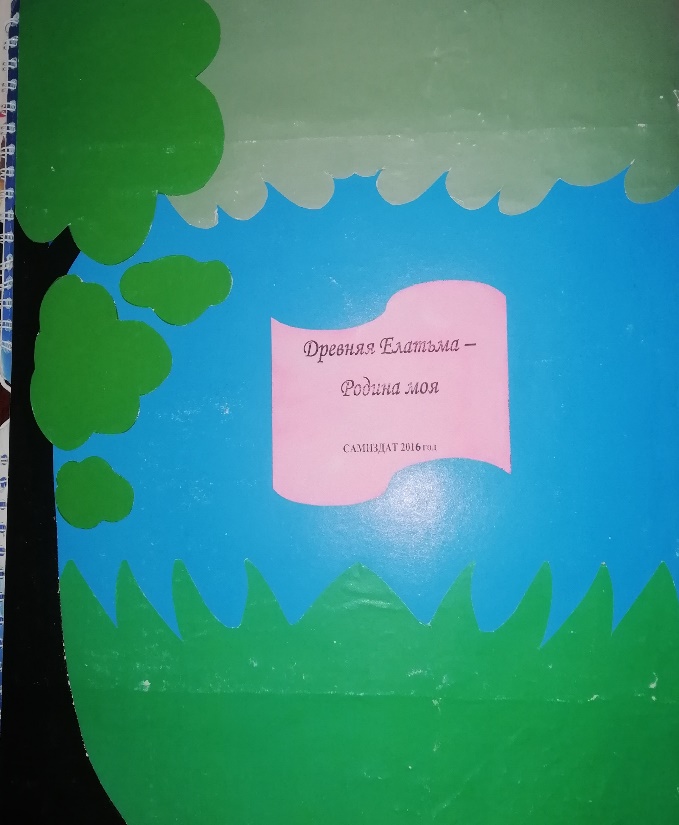 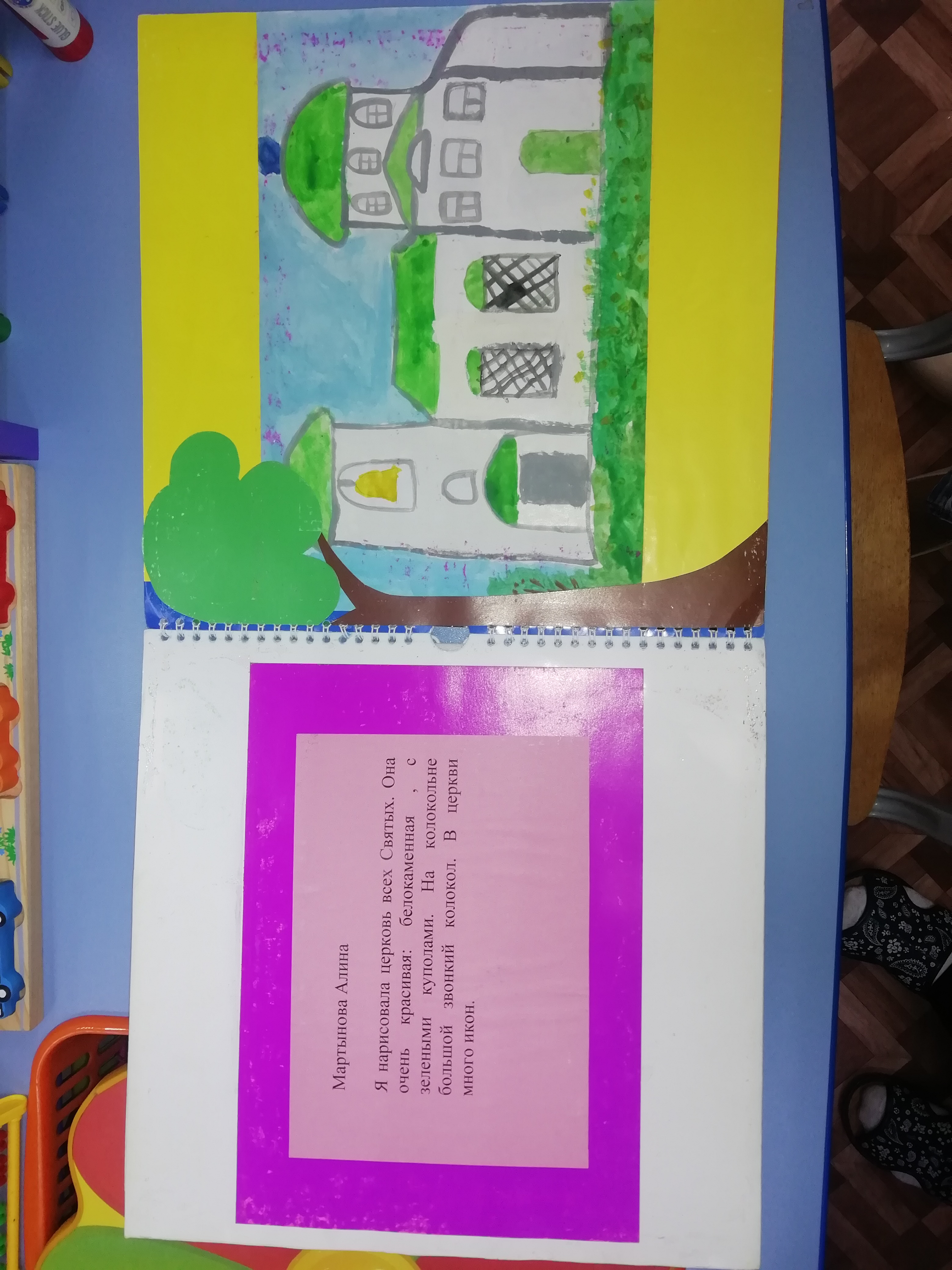 Экскурсии по достопримечательностям поселка
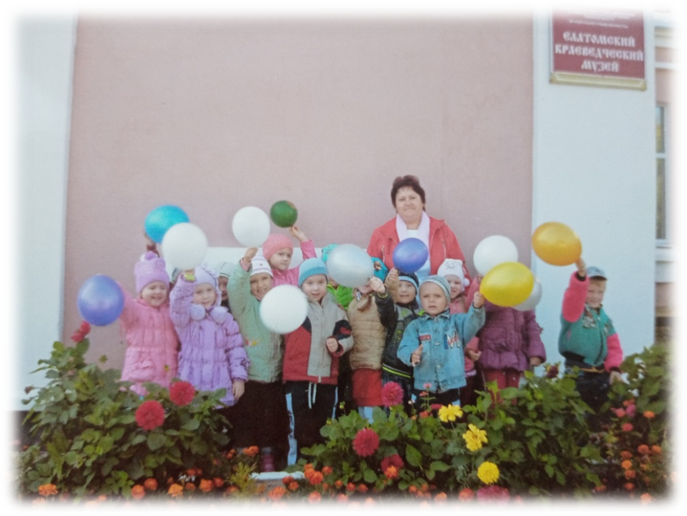 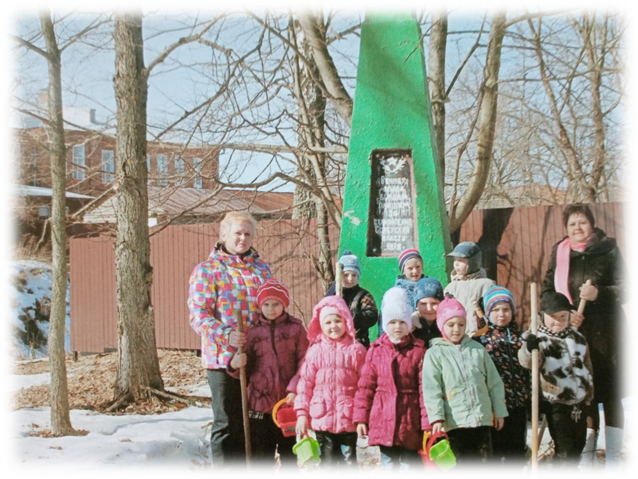 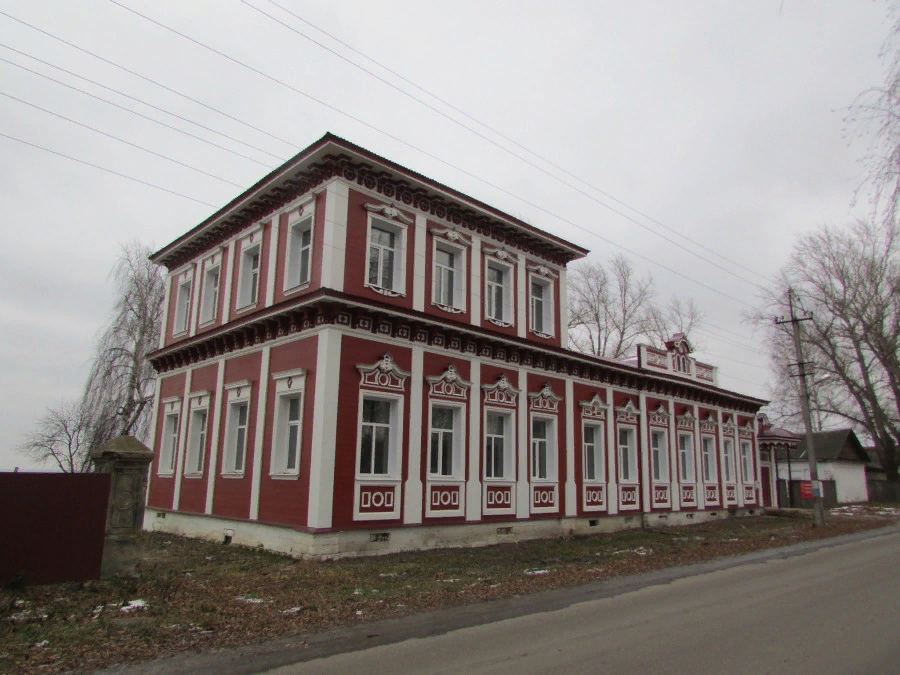 Оформлен мини-музей в группе
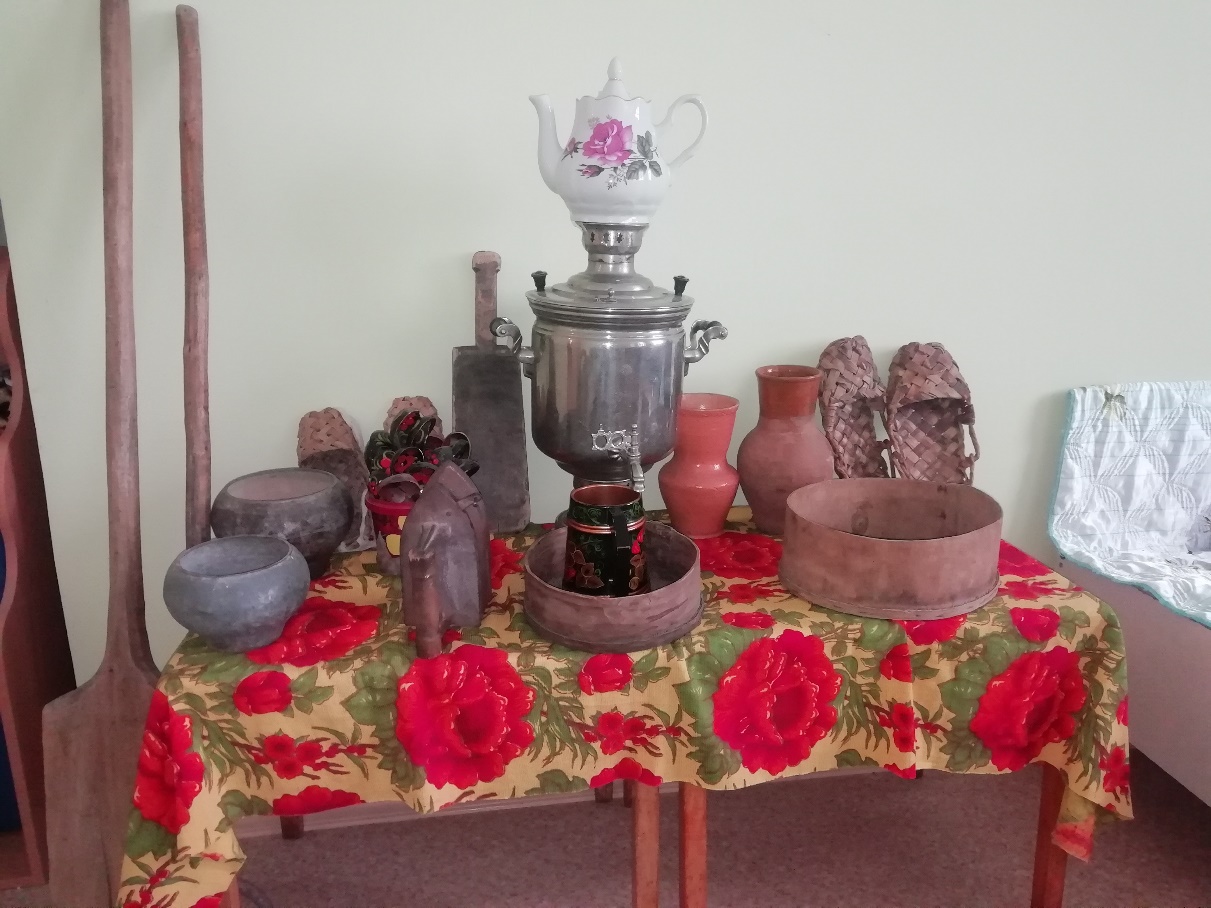 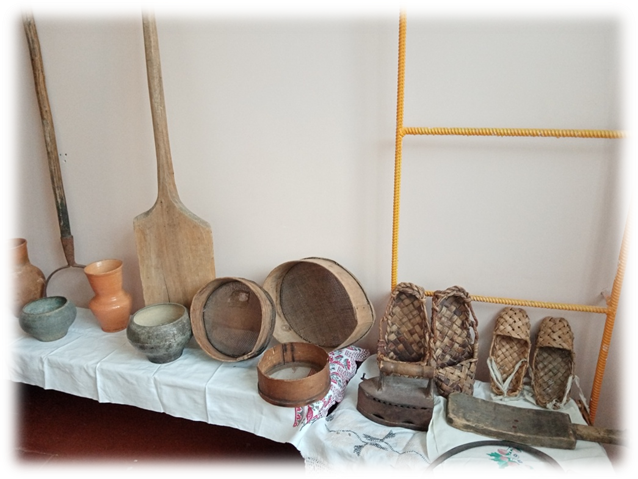 ЗаключениеВ настоящее время этот проект актуален и особенно труден, требует большого такта и терпения, так как в молодых семьях вопросы воспитания патриотизма не считаются важными, и зачастую, вызывают лишь недоумение.Но данная работа более эффективна, если установлена тесная связь с родителями детей. Родители выступают не только как помощники детского сада, но и как участники формирования личности ребёнка.Мы, педагоги, и, конечно же, родители, должны помочь ребёнку научиться видеть и понимать красоту и величие родных мест (родного края, его малой Родины – это даёт возможность ощутить причастность к большому и прекрасному миру, Родине – России.
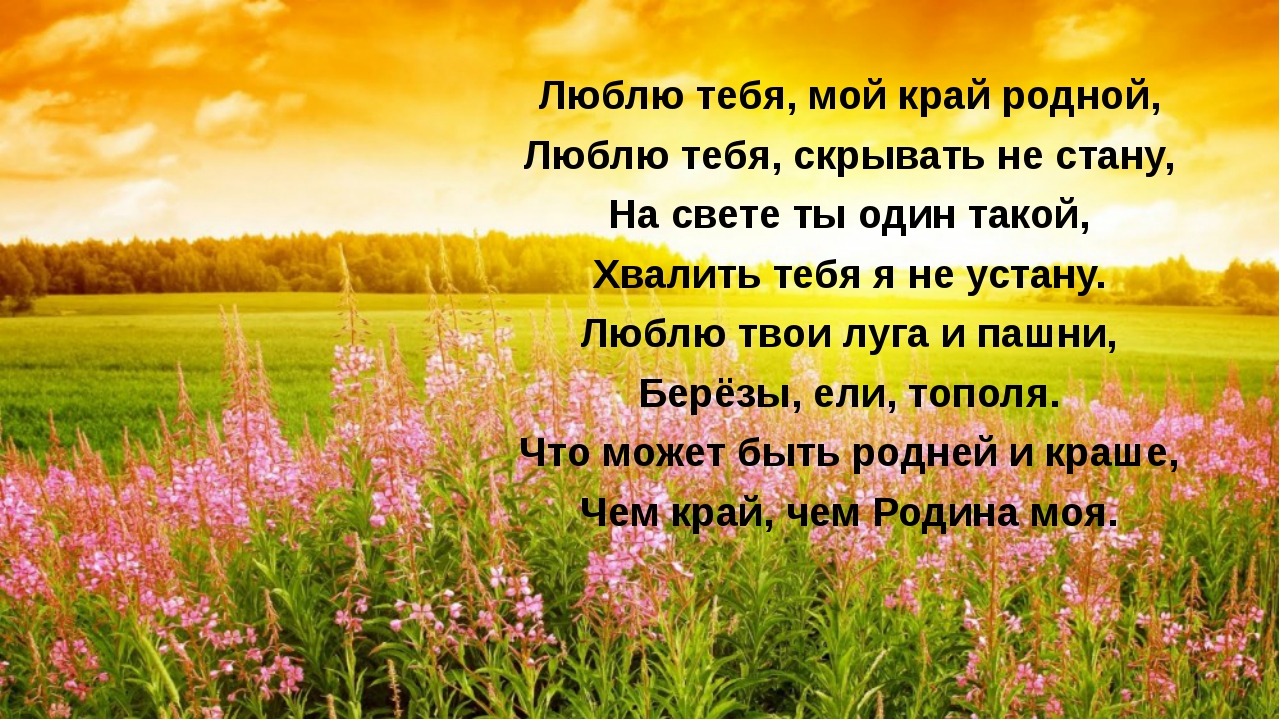